Rendering Techniques in Gears of War 2
Niklas Smedberg
Senior Engine Programmer
Epic Games, Inc.

Daniel Wright
Engine Programmer
Epic Games, Inc.
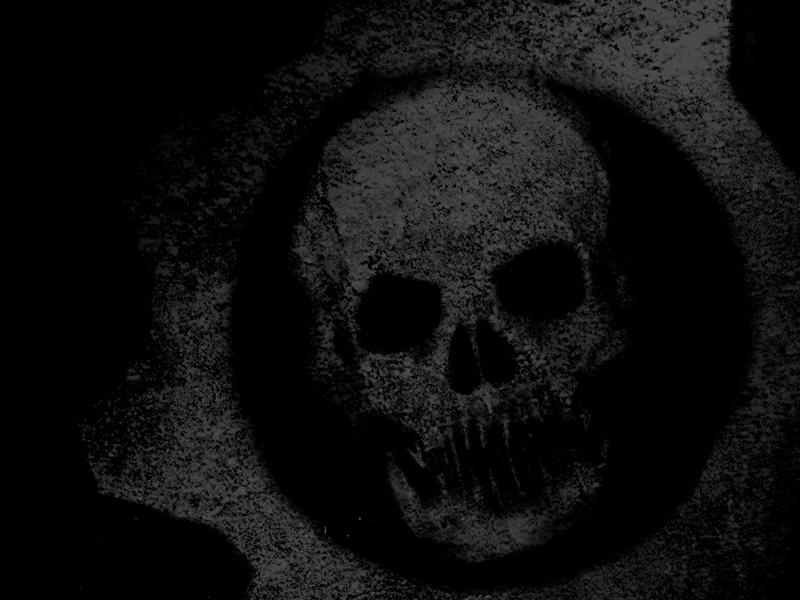 About Epic Games
19th year of business
110 employees in NC and still hiring
Creators of Unreal Engine 3
Shipped Gears of War 2
Shipped Unreal Tournament 3
Xbox 360, PC and PS3
External studios in Poland, Shanghai, and Utah
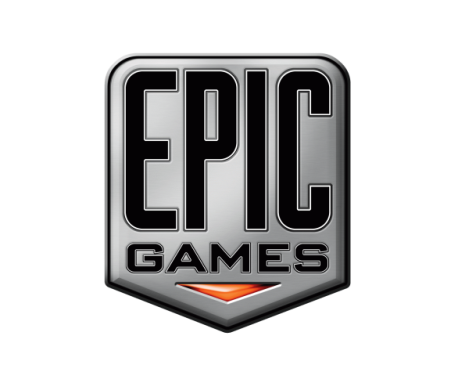 About Gears of War 2
93% Metacritic rating
Over 4 million copies sold
117 award wins and nominations
Shipped in two years by Gears 1 team
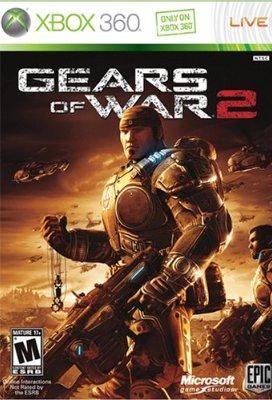 About Niklas Smedberg
A.k.a. “Smedis”
C64 Swedish demo scene
Went pro 1997
Moved to the US in 2001
Shipped titles for PS1, PC, Xbox, Xbox 360, PS3
Joined Epic Games 2005
TopicsNiklas Smedberg
Gore techniques
Blood techniques
Character lighting
Screen Space Ambient Occlusion optimizations
[Speaker Notes: Combine many different types of effects to achieve the final look.]
THE FOLLOWING PRESENTATION HAS NOT BEEN RATED FOR

ALL AUDIENCES


VIEWER DISCRETION IS ADVISED
[Speaker Notes: Gears of War is Mature-rated for a reason.
Not a GWAR show, but still…]
Gore Goals
Goals:
No seams between breakable pieces(Gears of War 1 used rigid 1-bone skinning)
Dismember skinned meshes (e.g. ragdolls)
Hand-modeled internals
Minimal impact on undamaged meshes
[Speaker Notes: Gears 1 only supported 1-bone skinning for breakable meshes.
In Gears 2 we wanted to dismember characters properly with soft 4-bone skinning.
Show ripped internals of a character in it’s full glory.
Hand-modeled and hand-textured geometry for everything – cuts, internals, damaged surfaces. No procedural geometry or texturing.
While adding all this detail, we didn’t want this to affect the performance of undamaged meshes. They should still run at optimal speed with no overhead.]
Gore Mesh
Artists make two versions of the skinned mesh
Undamaged mesh with no overhead
Gore mesh with additional information:
Completely independent of the undamaged mesh
Full freedom to hand-model cuts and guts
Can use different/additional textures and shaders
Pre-cut with all gore pieces separated
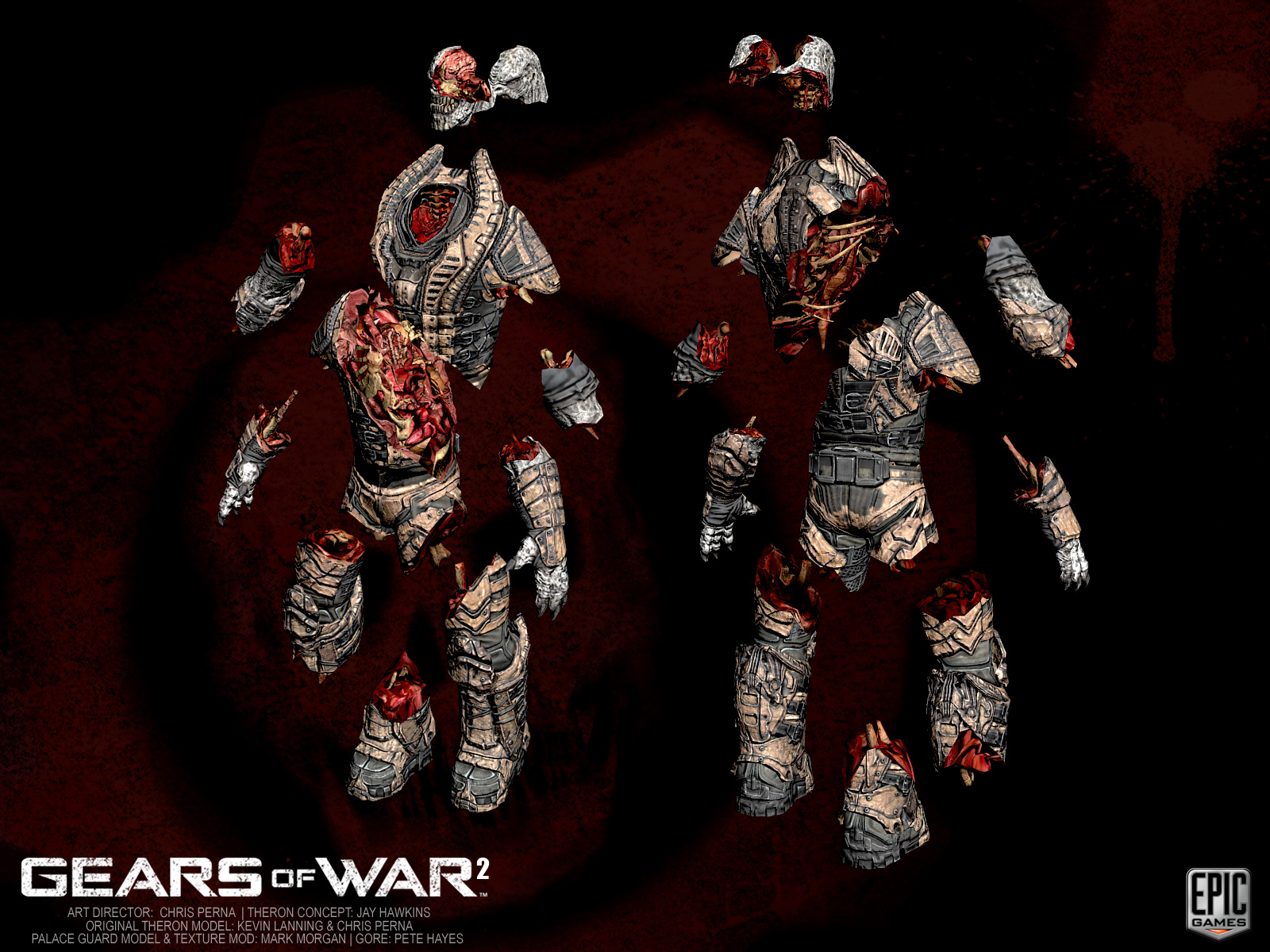 Locust gore mesh
Picture: Locust gore mesh
[Speaker Notes: Here you can clearly see where the chainsaw is going to cut through the mesh. You can see the internal geometry. Everything is hand-made.]
Gore Mesh
Skeleton with breakable joint constraints
Broken by script code - not using physics engine (as in Gears 1)
More control of when/how to break the constraints
Info per gore piece:
Hit points
Type of special effect
Dependency of other gore pieces
Etc
An extra set of bone weights for all vertices:
Hand-made 4-bone weights
Weighted to properly separate all gore pieces along the cuts
[Speaker Notes: “Emergent behavior” doesn’t always generate what you want… ;)]
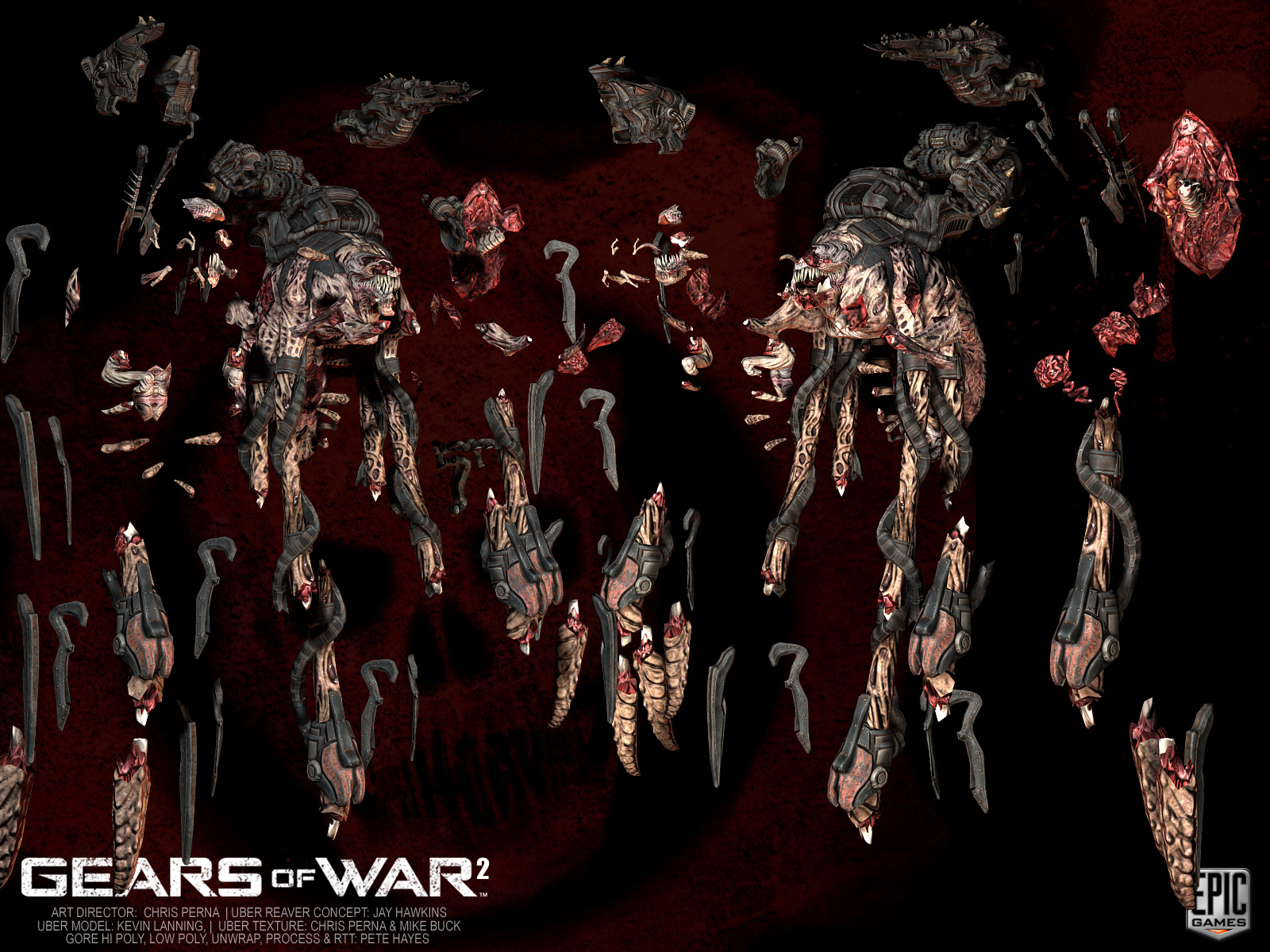 Elaborate gore mesh
Picture: Uber reaver gore mesh
[Speaker Notes: Some gore meshes can be pretty elaborate.]
Tearing off a limb
Switch to the gore mesh
Determine which constraint to break
Get the pair of broken bones
Create a separate vertexbuffer for vertex weights
Unique per gore mesh instance
Replaces all weights in the original vertexbuffer
Used as a separate vertex stream
For each vertex:
If influenced by a broken bone, copy 2nd set of weights
Otherwise, copy 1st set of weights
Add physics impulse to the torn-off limb
Let physics move the limb away
[Speaker Notes: Data-driven:  Impact distance, hit points, dependency links, leaf first.
Gameplay desicisions:  Headshot always chooses the head.
The vertex buffer is only created upon first use.
Handles all broken constraints in one go.
Can also play a user-specified special effect.]
Data-driven Gore
Set up in the Unreal Editor
Only used for really big enemies (e.g. Brumak)
Used as visual “damage states”
Not necessarily to break off whole limbs
Gore pieces stacked on top of each other
Break “armor pieces”, damage flesh, etc.
Hit-points, impact radius, dependency links (leaf first), etc
Data-driven Gore, 1 of 3
[Speaker Notes: Undamaged Brumak]
Data-driven Gore, 2 of 3
Data-driven Gore, 3 of 3
Scripted Gore
Set up in gameplay code (Unreal Script)
Only dismember dead people
No animation/gameplay consequences
Different damage types break constraints differently
Complete obliteration (e.g. grenade-tag)
Partial obliteration (e.g. shotguns)
Headshots spawn additional effects (gibs)
Hand-made gib meshes can be specified per Pawn
Chainsaw breaks specific constraints
Ragdolls break constraints based on hit location
Next Example: Meatshield
Meatshields break constraints in a pre-determined sequence
Based on overall “health” for the entire meatshield
Used as gory visual indicator instead of a boring “health bar”
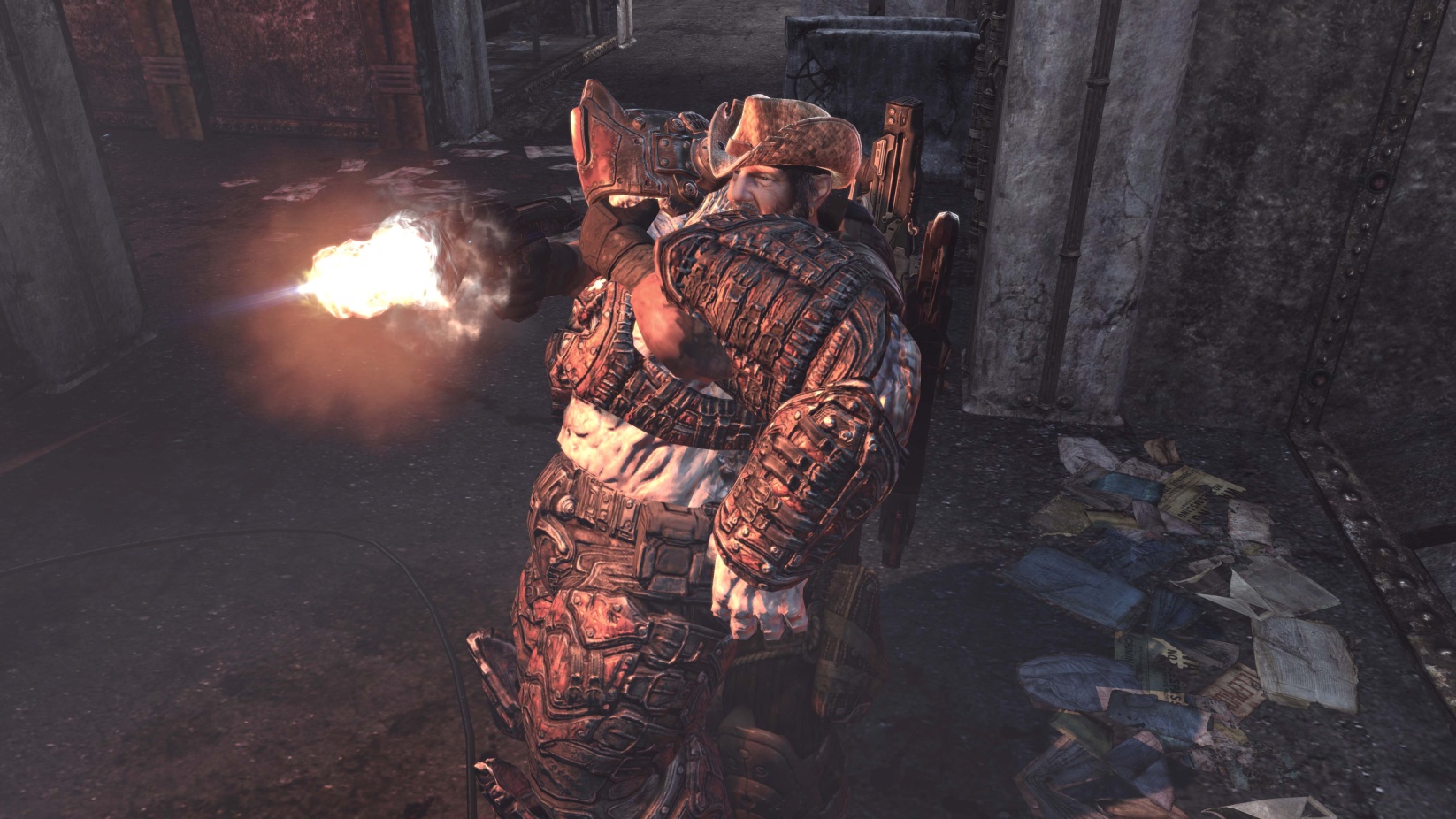 [Speaker Notes: Special case: you can still do a headshot on a meatshield and “insta-kill” it.]
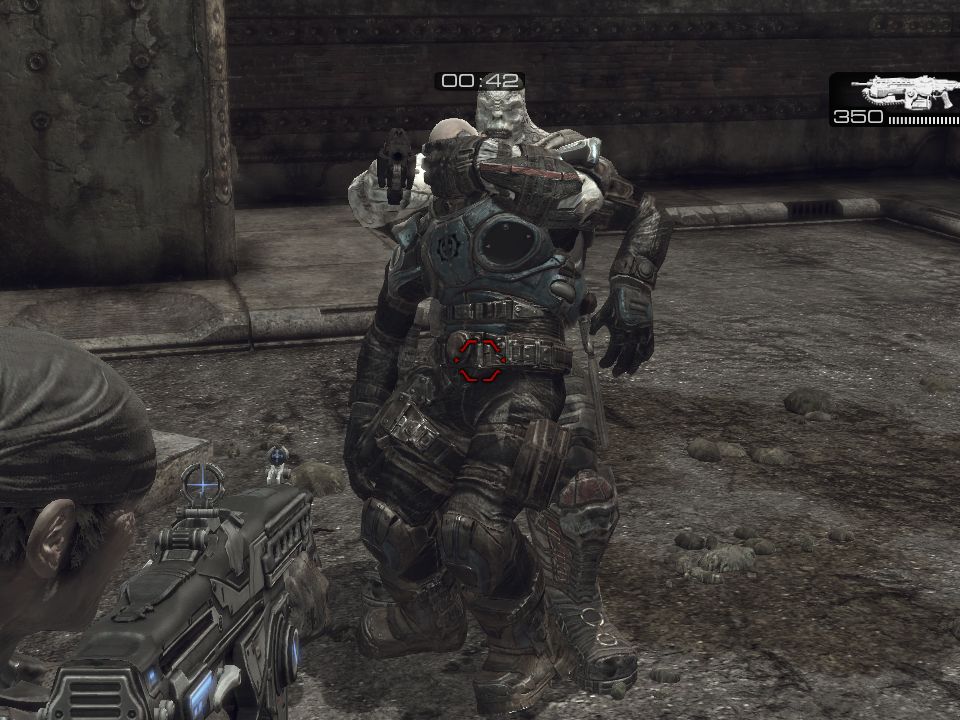 Data-driven gore #1
Screenshot: Meatshield 1
[Speaker Notes: Screenshot: Meatshield 1

Example of a sequence of gore pieces broken off.
Using original un-damaged mesh here!]
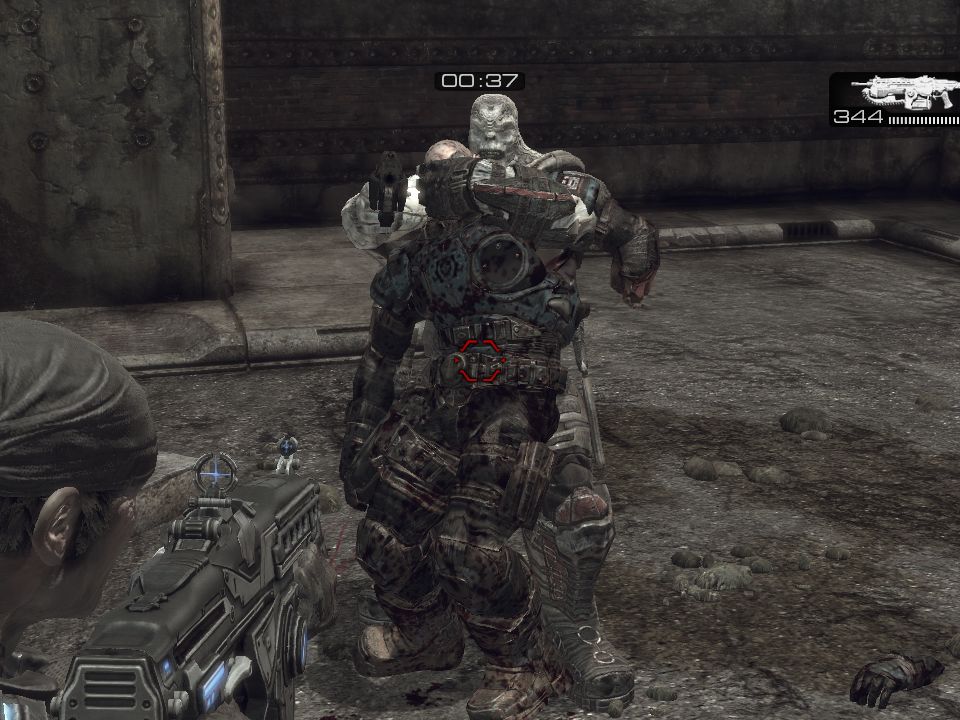 Data-driven gore #2
Screenshot: Meatshield 2
[Speaker Notes: Screenshot: Meatshield 2

Notice that we switched to the gore mesh!
It’s textured a bit differently to begin with, then we break off the left hand.]
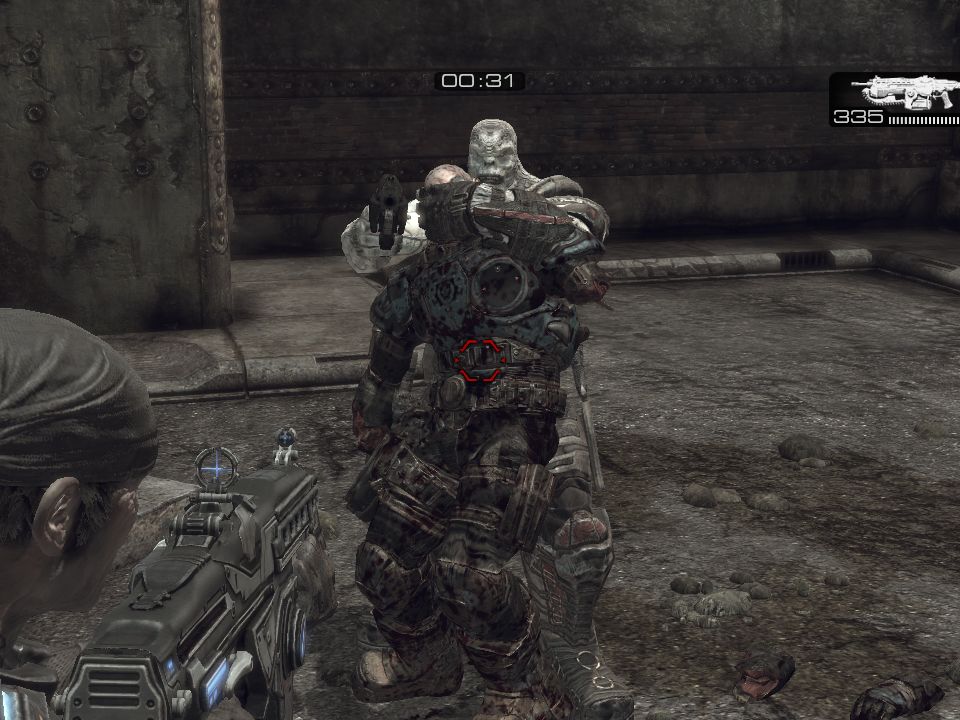 Data-driven gore #3
Screenshot: Meatshield 3
[Speaker Notes: Screenshot: Meatshield 3]
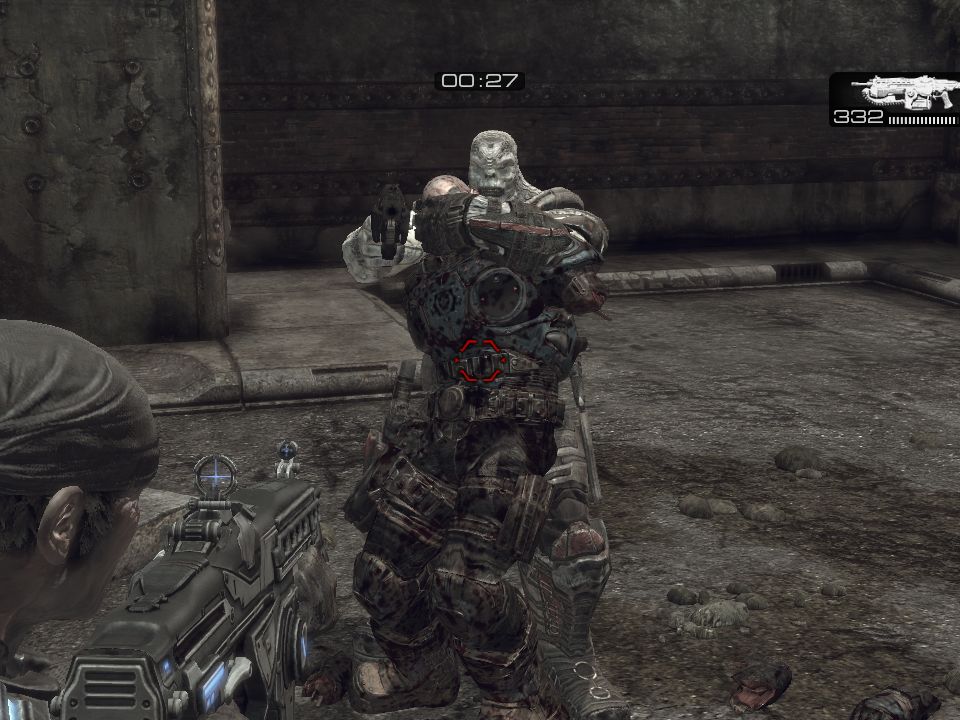 Data-driven gore #4
Screenshot: Meatshield 4
[Speaker Notes: Screenshot: Meatshield 4]
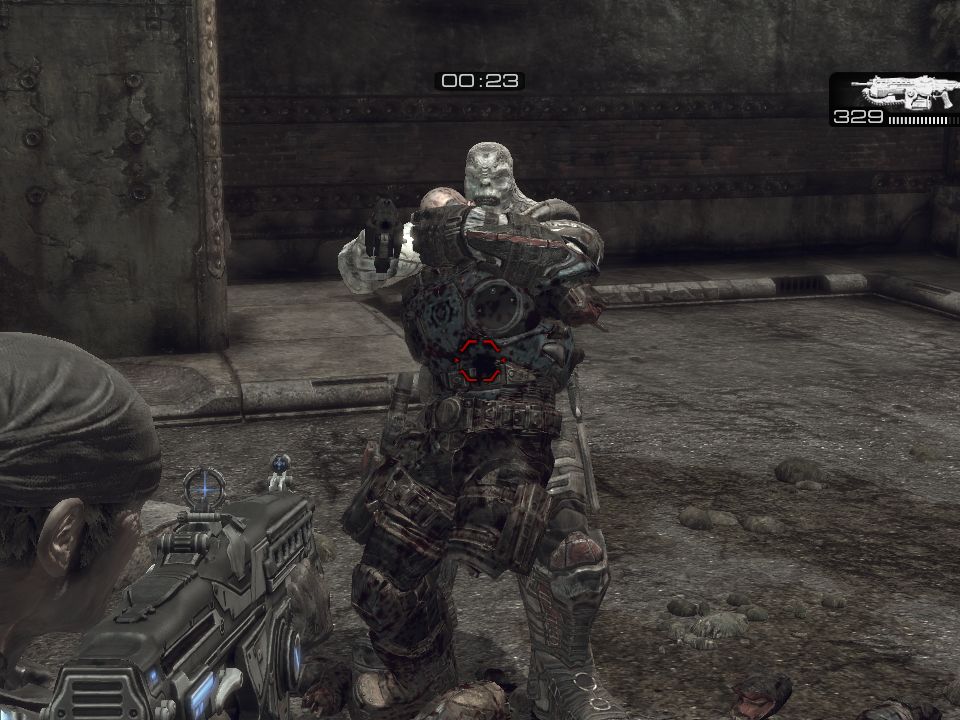 Data-driven gore #5
Screenshot: Meatshield 5
[Speaker Notes: Screenshot: Meatshield 5]
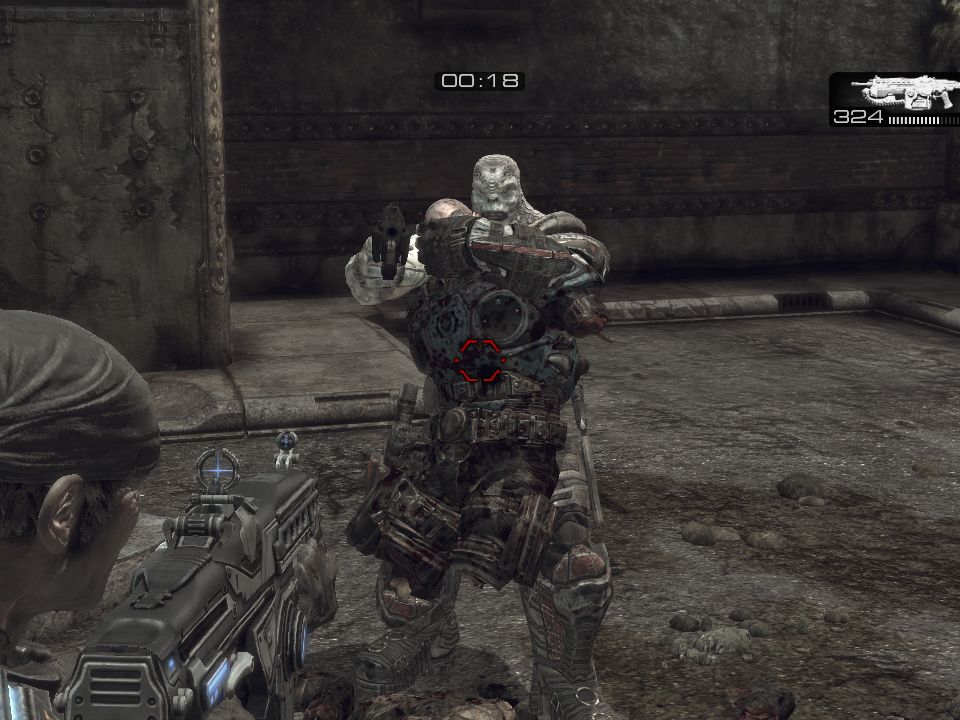 Data-driven gore #6
Screenshot: Meatshield 6
[Speaker Notes: Screenshot: Meatshield 6]
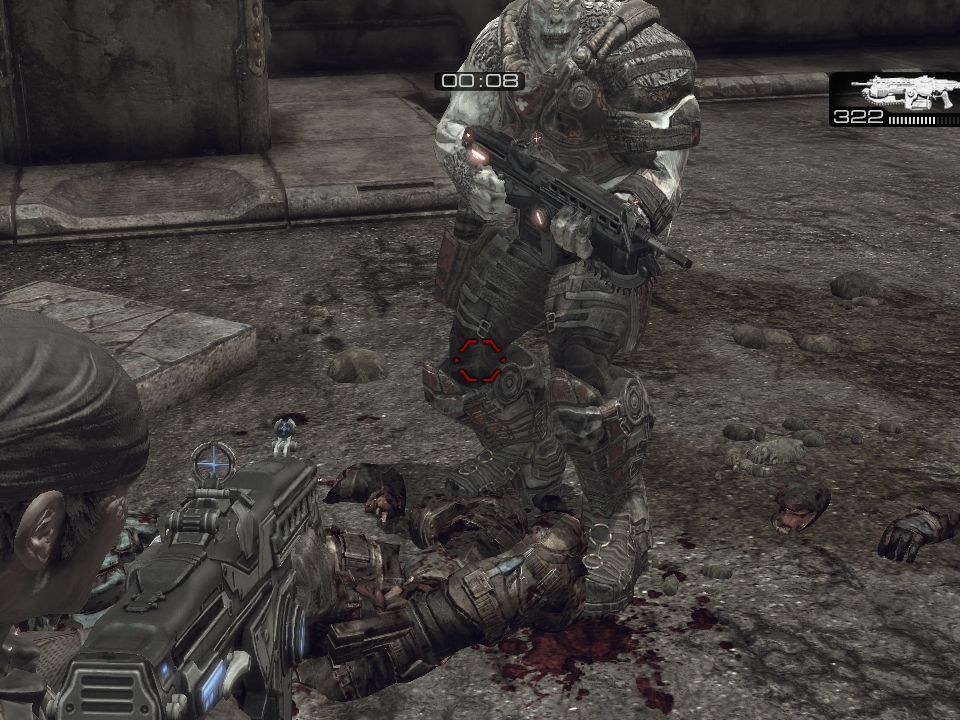 Data-driven gore #7
Screenshot: Meatshield 7
[Speaker Notes: Screenshot: Meatshield 7

Mission accomplished.]
Next Example: Chainsaw
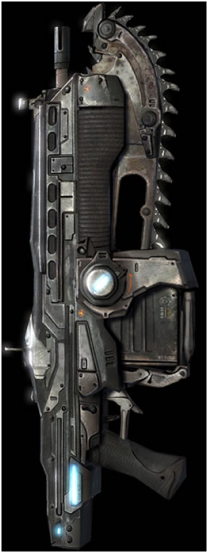 Chainsaw kill:
Gameplay code choosing a specific constraint to break
Scripted gore
Movie: Chainsaw
[Speaker Notes: Movie: Chainsaw kill.

Example of gameplay code deciding a specific constraint to break.]
TopicsNiklas Smedberg
Gore techniques
Blood techniques
Character lighting
Screen Space Ambient Occlusion optimizations
Blood Techniques
Many different techniques used in combination:
Projected blood decals
Screen-space blood splatter
World-space particle effects
Surface-space shader effects
Fluid simulations
Morphing geometry
[Speaker Notes: The final effect is more than just the sum of its parts. Combining effects is key.]
Blood Techniques
Movie: Riftworm heart chamber, chainsawing through arteries
[Speaker Notes: Movie: Riftworm heart chamber, chainsawing through arteries.

Show-casing many different techniques: Gore, world-space particles, blood fluid simulation, surface-space blood shader, screen-space blood, etc.]
Decal Features
Decal system much improved over Gears 1
Much easier to spawn decals on anything
Supports any artist-created material (shader), lighting, blend mode, normal maps, animated, render-to-texture, etc
Three decal pools:
Blood decals, explosion decals, bullet decals
Blood splatter unaffected by the number of bullet hit-marks
Heuristic to replace oldest decal (when necessary):
Oldest not visible decal (LastRenderTime)
Oldest visible decal (Lifetime)
Proximity check to avoid multiple decals on top of each other
Decal Optimizations
AABB tree to find triangles within the decal frustum
These triangles are not clipped
Decals have their own index buffers
Re-use whole triangles from the base mesh vertexbuffers
Frustum-clipping handled by GPU:
clip(), early-out branch, scissor test
Decal visibility tests:
Re-use base mesh visibility test
Decal-specific frustum and distance check
Decals on fractured meshes:
Re-use the fragment-visibility check
Upon fracture, re-calculate affected decals only
Decal Optimizations
One drawcall per decal, but:
This allows for scissoring
Each decal is fully featured
Statically lit decals re-use lightmaps from underlying surface
Dynamically lit decals use additive multi-pass lighting
Decals on dynamic objects:
Projections are in local space
Re-use matrix to follow the mesh
Decals on static objects:
Placed in the various static drawlists (“fire and forget”)
Static decals (manually placed in editor):
Pre-clipped geometry (no clipping on GPU)
Example: Blood Smears
Project decals on ground and on cover walls when you’re hurt
Project a new decal every 0.5s while moving
Using fading “paintbrush” effect along movement direction
Overall fade + “paintbrush” fade
Shader parameter curves exposed to artists
Mix with standard blood decals to break up pattern
Blood Smears, 1 of 4
Blood Smears, 2 of 4
Blood Smears, 3 of 4
Blood Smears, 4 of 4
Screen-space Blood Effects
Screen-space blood splatter:
Spawned by level design (Kismet), animation (AnimNotify nodes) or script code
3D particle effects that use camera-facing particles
Game code re-positions these camera-effects each frame
Allows for more dynamic “screen-space” effects
Full-featured 3D particle effects
Artist-made materials (shaders)
Like any material, can take shader parameters from gameplay script code
Meshes, sprites, movie textures, normal-mapping, etc
[Speaker Notes: 90 units in front of the camera
The particle effect adjust itself to make sure it’s always larger than the largest viewport (aspect ratio/resolutions/etc)]
World-space Blood Effects
World-space 3D particle effects
Use world-space coordinates for fake lighting on sprites and gibs
Can make up-facing pixels brighter, etc
Normal-mapped sprites helps
4x6 “movie frames” in a sub-UV texture to get realistic motion
2048x1024 color map + 1024x512 normal map
Re-used for most liquid-type effects
Mix meshes and sprites to achieve a better 3-D feeling
Mix additive and translucent blending to work well in both dark and bright areas
Surface-space Blood Effects
Example: Surface-space
Inside the Riftworm, characters use a blood shader
One scalar shader parameter (0-1) to indicate amount of blood
Texture masks for bloody regions and pattern
Scroll textures downwards in texture-space
Gradient pattern & normalmap
(Roughly correlates to down in world-space)
Masks and shader parameter multiply
Used as lerp factor between a constant blood color and un-bloodied color
Blood color have negative Blue and Green components
Produces slight discoloration in the transition areas
ALL_SoldierShaders.SinglePlayer.Bloody.SoldierShader_Bloody
[Speaker Notes: Kismet works in conjunction with a cinematic to also control other things (e.g. height of the pool of blood).
Triggered by gameplay events.]
Fluid Simulation
Using our Unreal Engine 3 fluid simulation feature
Allows the player to wade through large pools of blood
Ability to raise / lower the entire fluid
Controlled by a triggered cinematic
Simulated on separate thread
Height-field tessellated on GPU
No vertex buffer to update, all vertices are created on-the-fly on GPU
The height-field is used as a dynamic vertex texture
(Not all platforms)
Example: Riftworm Heart Chamber
Many different techniques in combination:
Gore mesh
Screen-space blood splatter
World-space blood particle effects
Surface-space shader effect on the main character
Blood fluid simulation

Note: Cutting through an artery is not done with gore mesh
Skeleton animation
Throbbing is morphing geometry
[Speaker Notes: NEXT MOVIE: Riftworm heart chamber, chain-sawing through arteries.]
Blood Techniques
Movie: Riftworm heart chamber, chainsawing through arteries
[Speaker Notes: Movie: Riftworm heart chamber, chainsawing through arteries.

Show-casing many different techniques: Gore, world-space particles, blood fluid simulation, surface-space blood shader, screen-space blood, etc.]
Morphing Blood Geometry
Morphing:
Animate individual vertices, not a skeleton
Blend between “morph targets” (or “blend shapes”)
Usage examples:
Throbbing guts inside the Riftworm
Some cinematics use morph targets
Meatshield, to prevent it from intersecting the holder
Final example: Exit from the Riftworm
Notice blood pouring out (morphed geometry)
[Speaker Notes: NEXT MOVIE: Riftworm exit cinematic]
Blood Techniques
Movie: Riftworm exit cinematic
[Speaker Notes: Movie: Riftworm exit cinematic]
In Conclusion
Achieving the right look for blood and gore:
Mix many different techniques
Use highly featured and flexible tools
About Daniel Wright
Joined Epic Games in 2006
Huge graphics nerd
Optimized graphics for Xbox 360, PS3 and PC
[Speaker Notes: Hi everyone!  My name is Daniel Wright, I work as an Engine programmer at Epic Games.  

Epic doesn’t really hire programmers without industry experience, but I was lucky enough to get an internship in 2006.  Since then they forgot to fire me, so I’m still here three years later.

I really love graphics, I’m always annoying my wife by pointing out things in the real world and saying “That looks fake” or “I could render that better!”

On a serious note, I’ve worked mainly on optimizing graphics for the xbox 360, playstation 3 and PC.]
TopicsDaniel Wright
Gore techniques
Blood techniques
Character lighting
Screen Space Ambient Occlusion optimizations
[Speaker Notes: Let’s start by looking at how we handled character lighting in Gears of War 2.]
TopicsDaniel Wright
Gore techniques
Blood techniques
Character lighting
Game lighting
Shadows
Cinematic lighting
Screen Space Ambient Occlusion optimizations
[Speaker Notes: Specifically how we handled in game lighting, shadowing and cinematic lighting.]
Game Character Lighting Goals
Integrate closely with environment
Minimal artist effort, should ‘just work’
Upper bound on shading cost
[Speaker Notes: We want an in-game character lighting system that:
-Integrates the character closely with the environment
-Doesn’t require a lot of Artist setup, in other words they shouldn’t have to light the level again for characters
-And has more consistent performance characteristics than normal dynamic lighting]
Background
Hundreds of static local light sources in Gears of War 2 levels
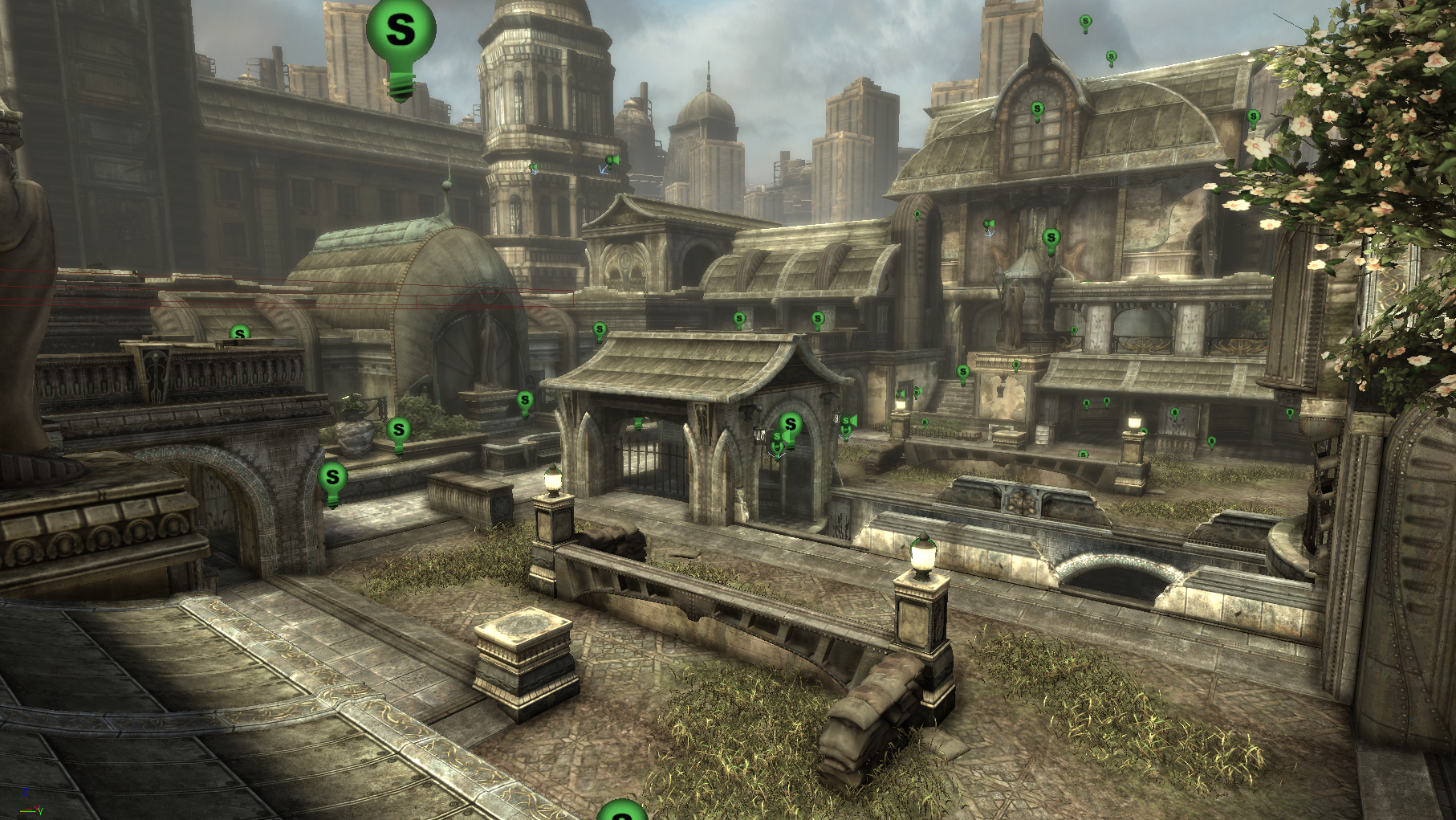 [Speaker Notes: Gears 2 levels are lit with many static light sources, you can see the light icons in this picture.]
Background
Hundreds of static local light sources in Gears of War 2 levels
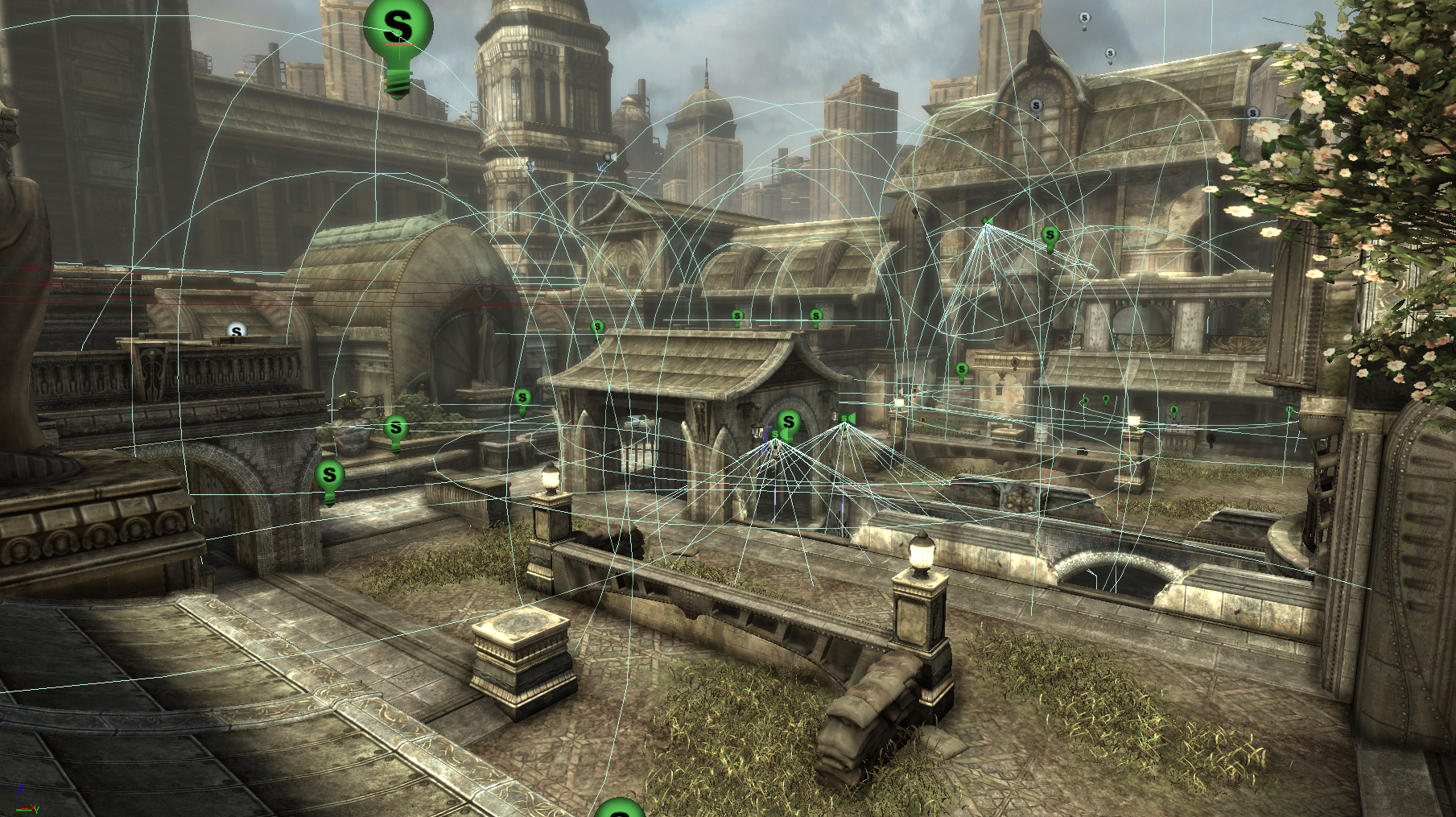 [Speaker Notes: Here is the same scene with the light influence radii drawn.]
Background
Some of these are dominant light sources
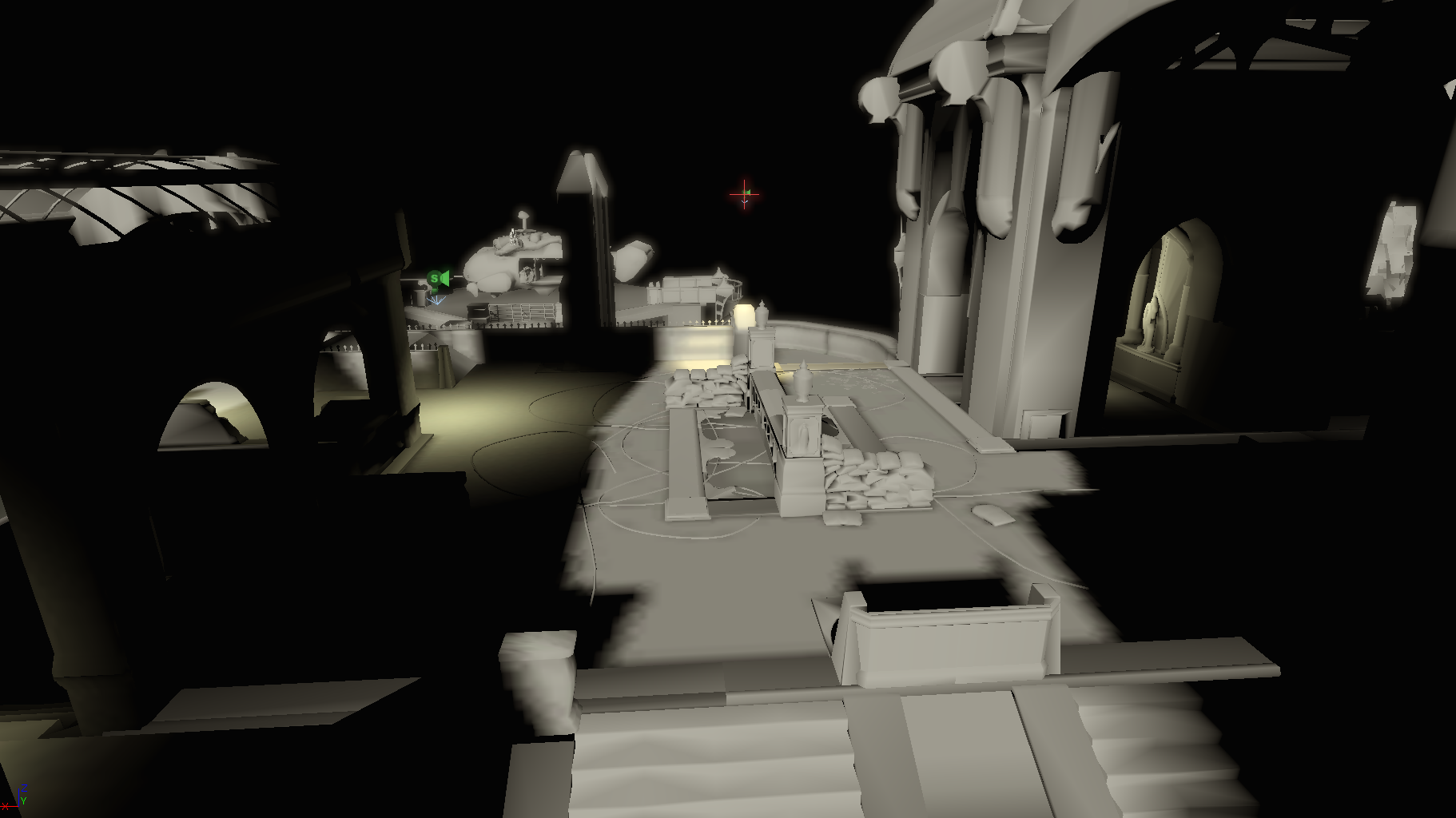 [Speaker Notes: Only a handful of these static lights act as dominant light sources and provide the direct lighting part of the rendering equation.]
Background
The rest are fill (bounce) lights
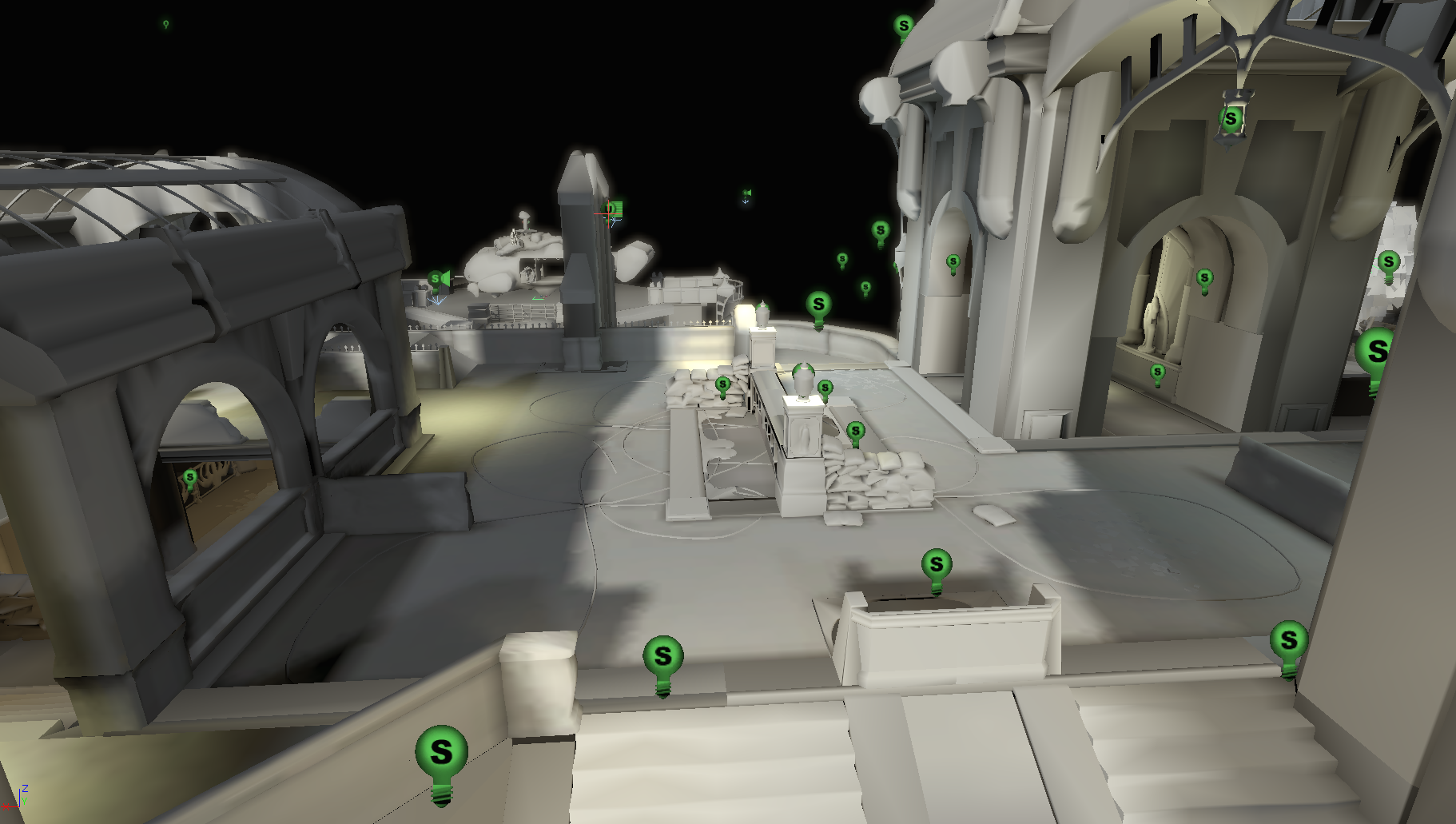 [Speaker Notes: The rest are fill lights which serve as an approximation to global illumination bounces, and don’t affect level lighting performance since they are built into the light-map.  

By default all lights are dominant lights, and artists mark the appropriate ones as fill lights.]
Background
Hundreds of static local light sources in Gears of War 2 levels
Too many to light the character dynamically with all of them!
[Speaker Notes: Dynamically lighting the character with all of these lights gives the best result, but at a steep and difficult to control performance cost.]
Introducing the Light Environment
A Light Environment consists of:
The incident lighting for the object it is responsible for lighting
Update and apply logic
[Speaker Notes: We use the term Light Environment to mean a representation of the incident lighting for an object, along with the logic controlling how to update and apply that incident lighting.]
Incident Lighting Representation
Used a Spherical Harmonic basis
9 coefficients
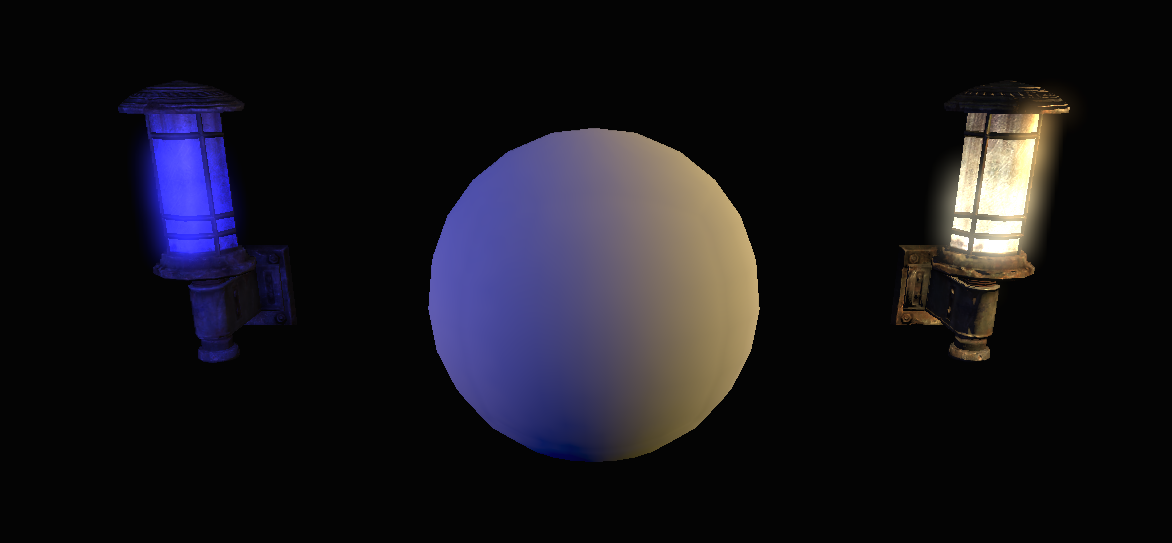 Incident lighting stored in a spherical harmonic basis for two lights
[Speaker Notes: A spherical harmonic basis is just an efficient way to represent low frequency incident lighting from all directions for a single point.  It serves the same purpose as a cubemap but with a different set of tradeoffs.  

We used a 9 coefficient spherical harmonic basis, which gave sufficiently high frequency storage for our needs.]
Creating the Light Environment
Dynamically composite relevant lights into the spherical harmonic basis unique for each character
Light visibility determined with ray traces
Separate static and dynamic environments
[Speaker Notes: For Gears 2 we composite all the relevant lights into a spherical harmonic basis for each character.  

Light visibility is determined with ray traces.  To avoid this being a performance bottleneck we separate
 the incident lighting into static and dynamic environments.]
Creating the Light Environment
Static lights go into the static environment
For the static environment:
Update cost is spread across multiple frames
Update rate is determined by visibility, distance to the viewer, and object importance
[Speaker Notes: Lights which do not move or change lighting properties in-game go into the static environment.

For the static environment:
Update cost is spread across multiple frames
Update rate is determined by visibility, distance to the viewer, and user specified object importance]
Creating the Light Environment
Every frame
Incident lighting from dynamic lights calculated
Every static update
Final Representation
Incident lighting from static lights calculated
Static environment interpolated
[Speaker Notes: The Dynamic environment is updated every frame, and then combined with the interpolated static environment for the final light environment representation.]
Applying the Light Environment
Directional light for dominant direction
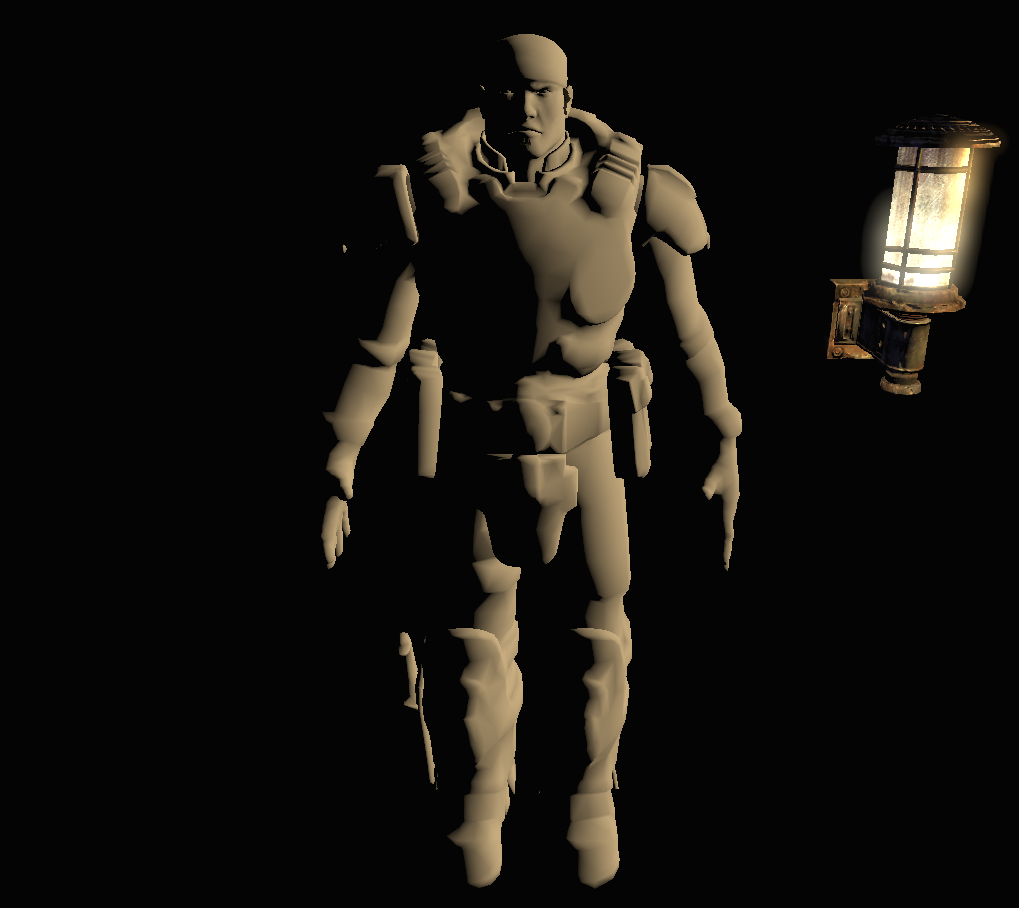 Virtual dominant light
[Speaker Notes: Now that we have a representation of the incident lighting on the character, we need to actually apply it to the character.  

We extract a virtual directional light from the dominant direction of the spherical harmonic basis and use this on the character to represent direct illumination.]
Applying the Light Environment
Dual-Hemisphere light for remaining environment
Medium quality
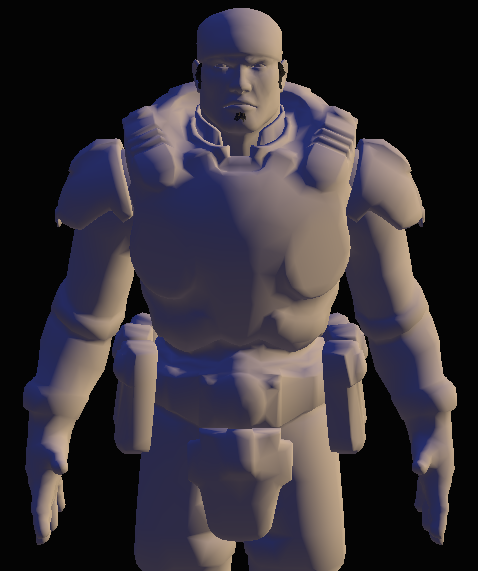 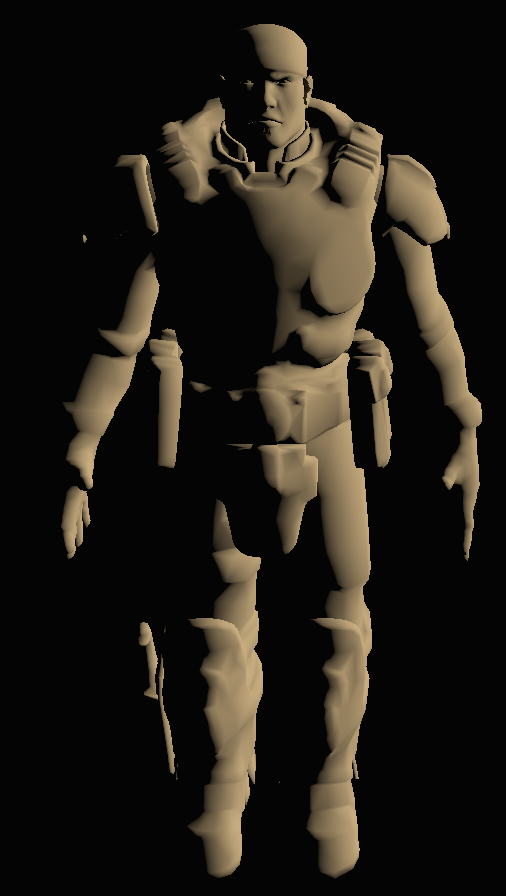 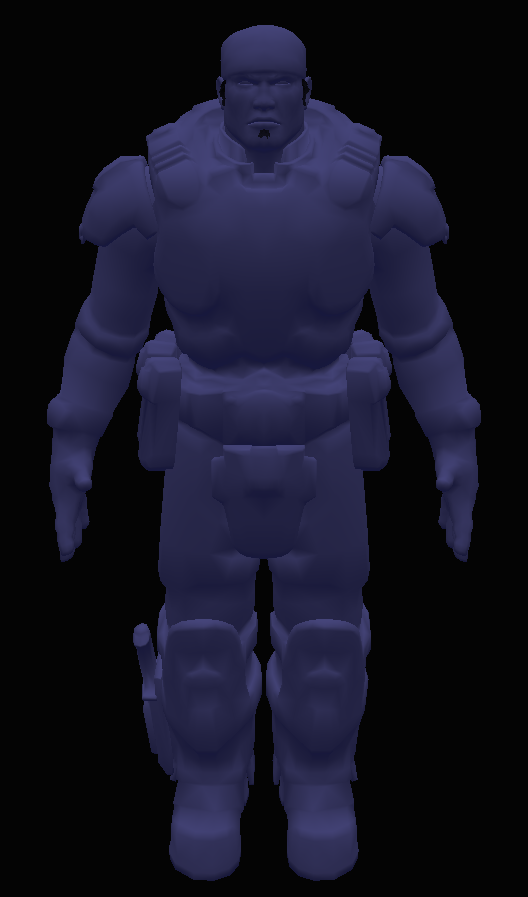 Combined
Dual-Hemisphere indirect term
Direct term
[Speaker Notes: For medium quality lighting we also extract a dual-hemisphere light from what’s left of the light environment.  This represents the indirect lighting on the character.  

However, the dual-hemisphere light can only represent incident light from above and below so we need a better solution for high quality character lighting.]
Applying the Light Environment
Directly evaluate remaining SH environment per-pixel
Gives highest quality
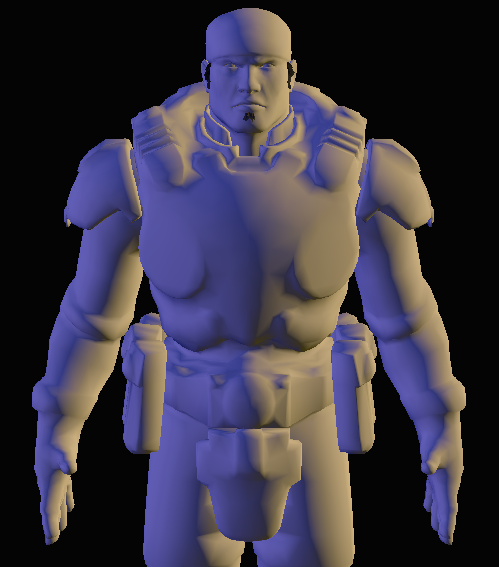 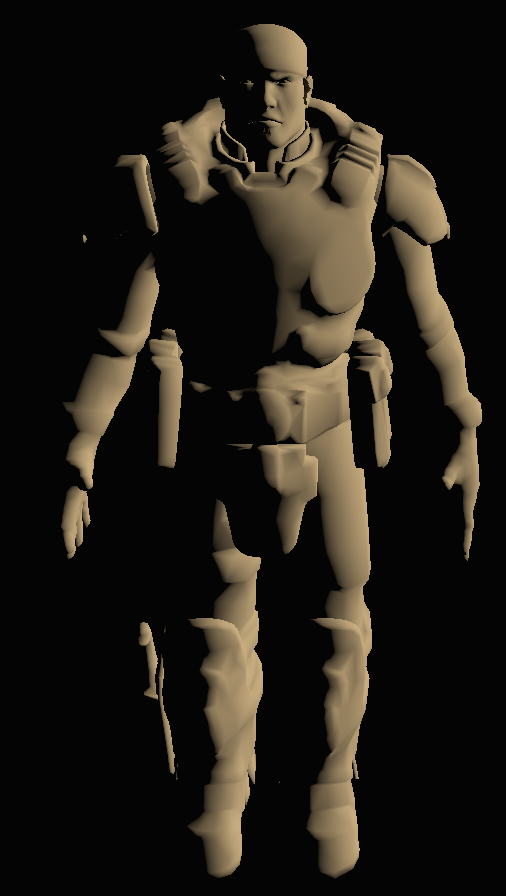 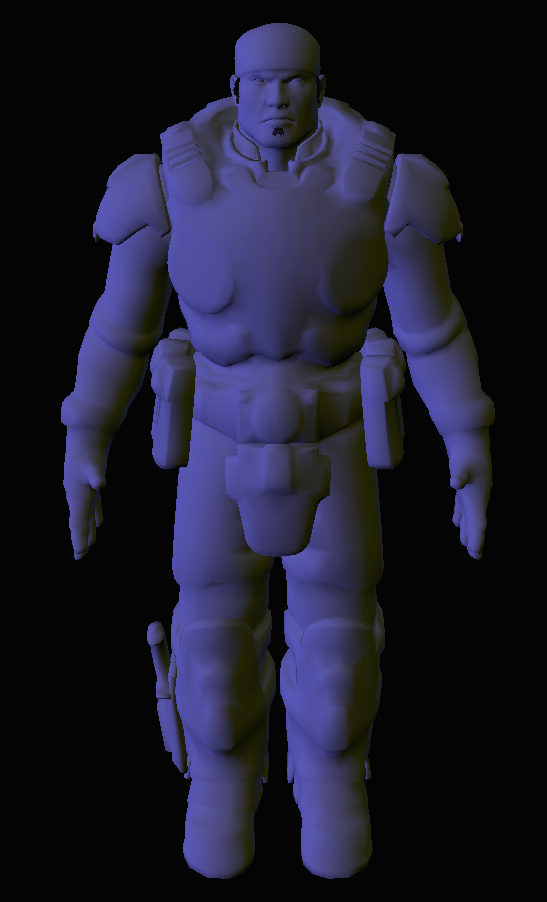 Spherical Harmonic
Indirect term
Combined
Direct term
[Speaker Notes: We get higher quality by evaluating the remaining spherical harmonic environment per-pixel, which can represent incident lighting from any direction.  

This high quality secondary light is used on all characters, and the medium quality version is used on other dynamic objects.]
Applying the Light Environment
Fill light
Dominant light
[Speaker Notes: Here’s the final result with the actual character material]
Applying the Light Environment
Additional dynamic lights can be applied
Useful for quickly changing gameplay lights like muzzle flashes
Artist’s discretion
[Speaker Notes: Not all lights affecting the character have to go into the light environment, we can render additional dynamic lights with additive passes.  By default all lights are represented by the light environment, but artists can choose which lights are applied with normal dynamic lighting.]
Character Shadowing
Shadow direction
Determined by dominant light direction
Fill lights are excluded
[Speaker Notes: The shadow direction is determined by the dominant light direction, with fill lights excluded.]
Character Shadowing
Dominant light, shadow, 
and unshadowed secondary light
Dominant light and shadow
Dominant light
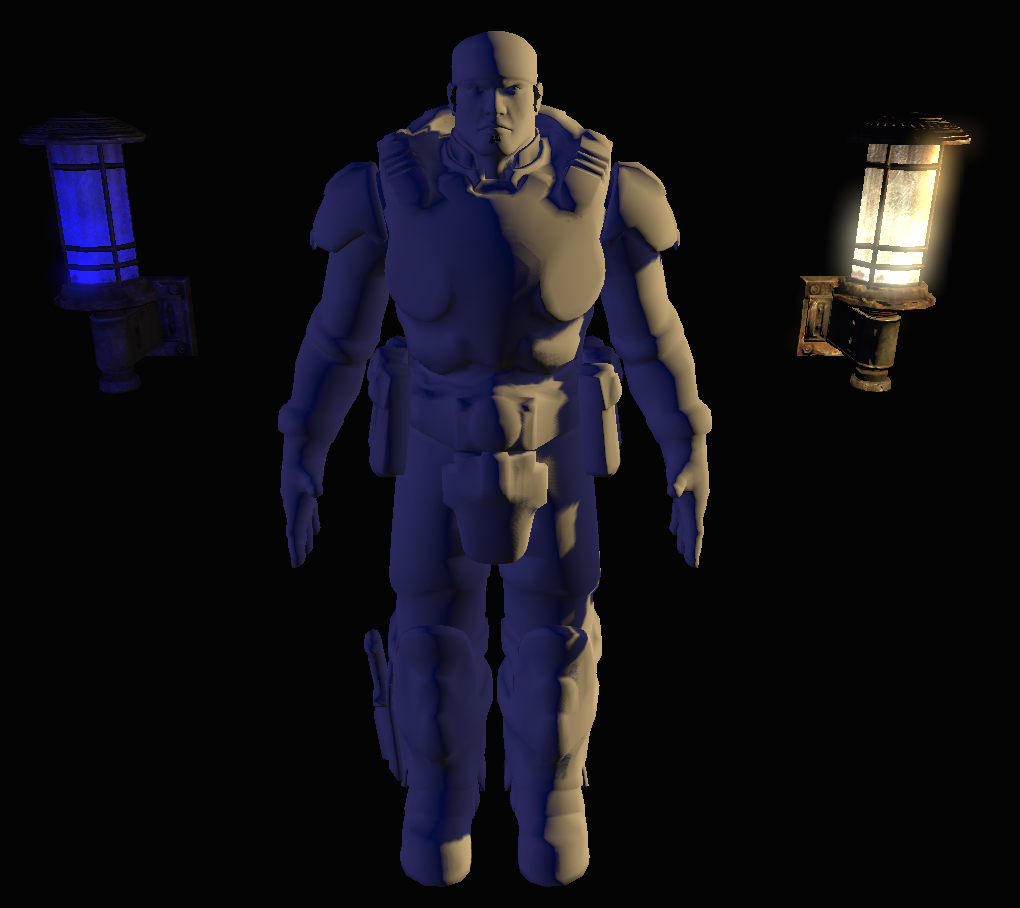 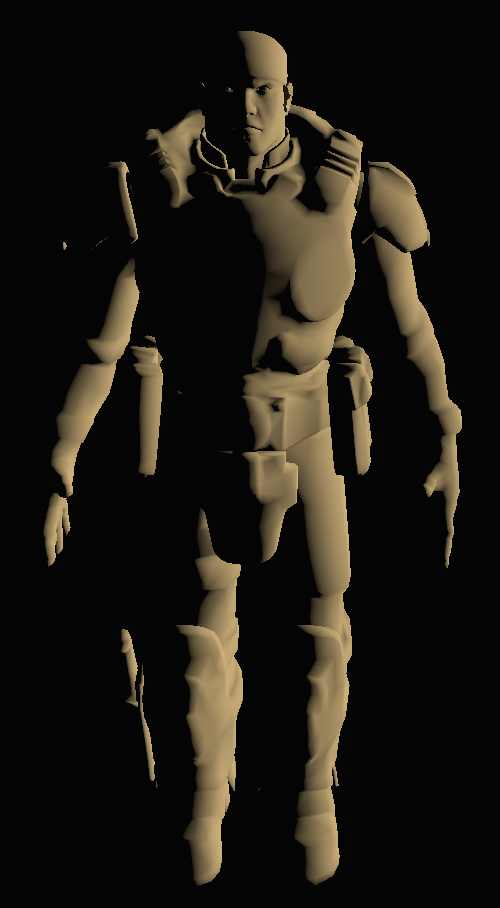 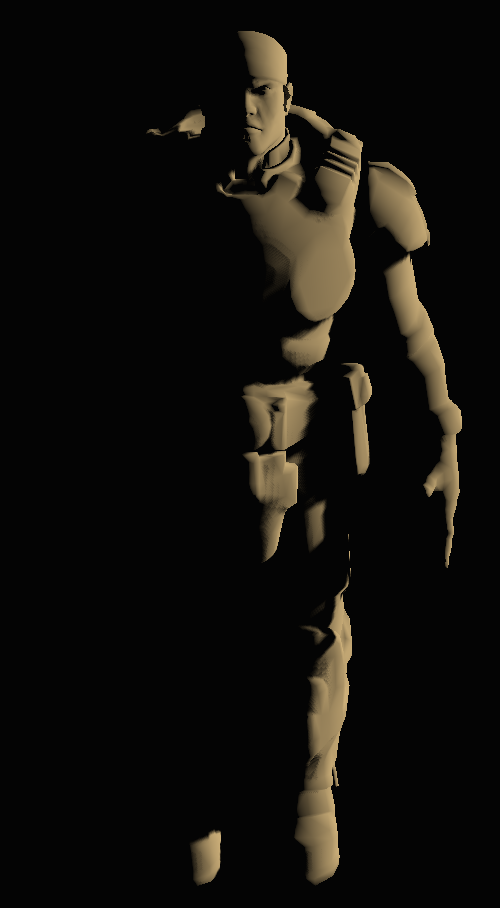 [Speaker Notes: The second light environment light represents indirect lighting on the character, so we want this to not be affected by the direct light shadow.  It is applied after the shadows.]
Cinematic Character Lighting
Mix of light environments and multiple shadowed dynamic lights
Whatever looks best for each cinematic
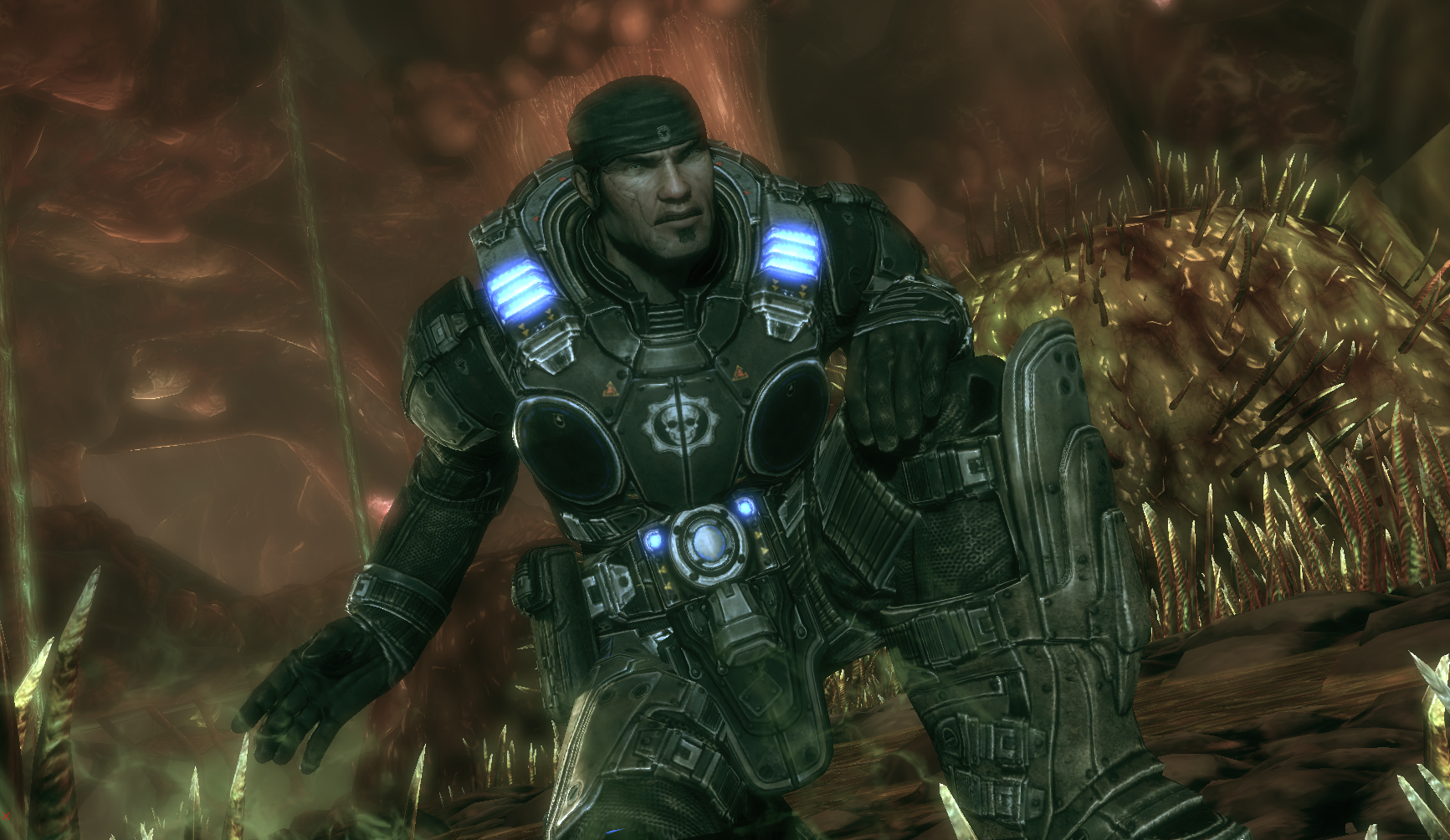 [Speaker Notes: For character lighting in cinematics we used a combination of light environments and fully dynamic lighting and shadowing.  The parameters of a cinematic are fixed so the performance hazards of using multiple dynamic lights are controllable.]
In Conclusion
Combine relevant lights into one efficient representation
TopicsDaniel Wright
Gore techniques
Blood techniques
Character lighting
Screen Space Ambient Occlusion optimizations
TopicsDaniel Wright
Gore techniques
Blood techniques
Character lighting
Screen Space Ambient Occlusion optimizations
Review
Motivation
Down sampling
Temporal filtering
Computation masking
Screen Space Ambient Occlusion Review
Sample neighbor depths
Compare depth differences
Viewer
Occlusion
Neighbor
Samples
Current Pixel
[Speaker Notes: To calculate the occlusion factor in SSAO:
-Sample screen space neighbors
-Compare depth differences between the current pixel and its neighbors
-Use a heuristic based on these depth differences to calculate an occlusion factor]
Screen Space Ambient Occlusion Review
Noisy output
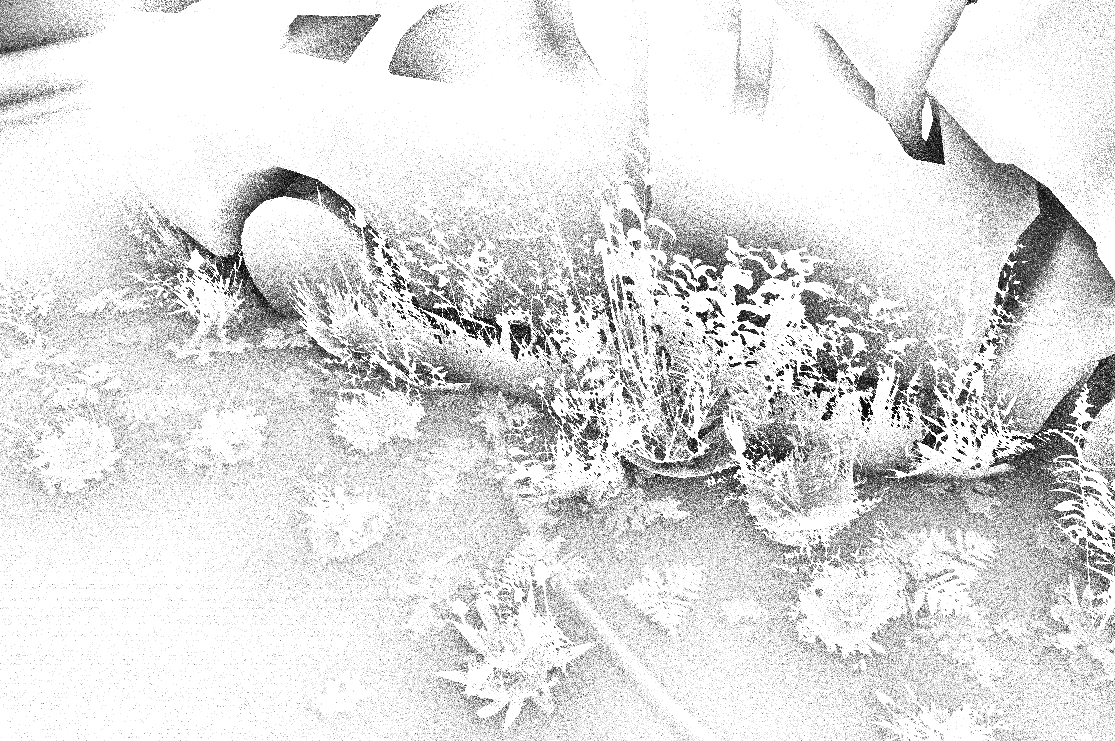 Occlusion
[Speaker Notes: The output is noisy occlusion to hide view dependence and low sample counts.
We generate cheap noise by reflecting samples across a random normal, which is indexed using each pixel’s screen space position. 
As a result, the noise looks much worse when the camera or object is moving.]
Screen Space Ambient Occlusion Review
Spatial filter passes
Removes high frequency noise
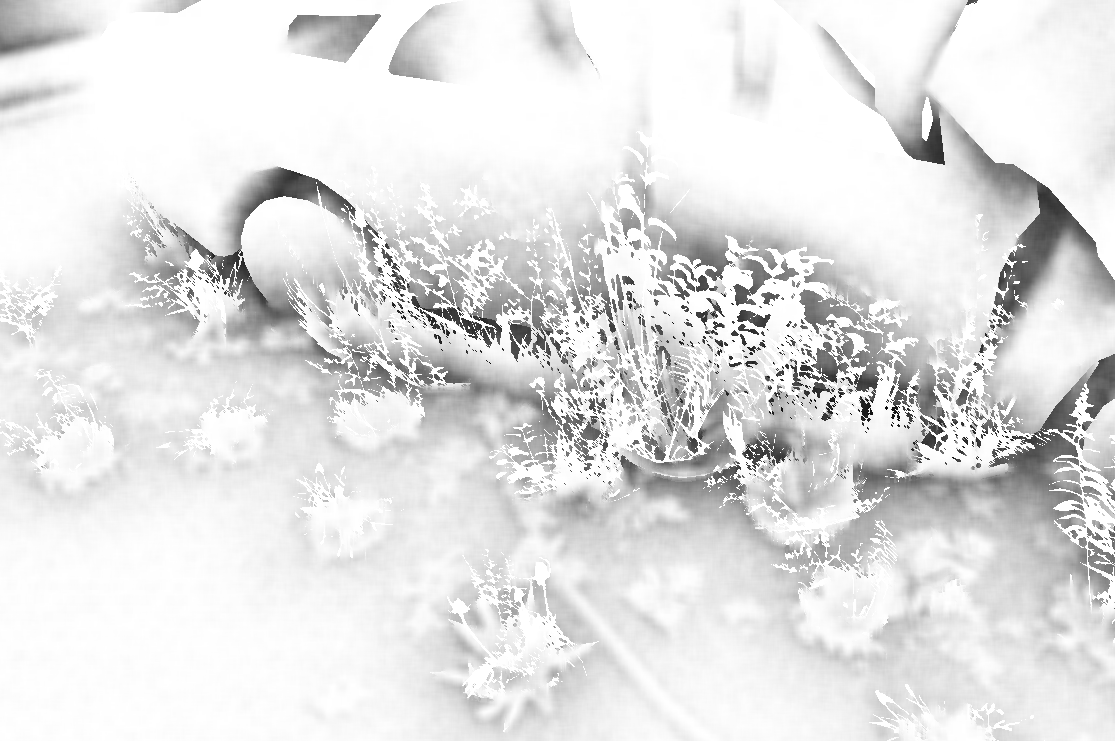 Edges preserved
Occlusion
Filter
[Speaker Notes: To remove the noise we apply a low pass filter.  
We have to be careful not to filter too much or distant detail will be lost, or not enough and there will be more flickering.
The filter must preserve edges to avoid occlusion bleeding.  This is done by comparing depths of the samples during filtering.]
Screen Space Ambient Occlusion Review
PC games have shipped with SSAO as a high end feature 
Gears 2 first console game (that we’re aware of)
Many more coming soon!
Lots of available information on making it look good
Only talking about optimizing here
[Speaker Notes: PC games have shipped with SSAO as a high end feature, but no console games before GOW2 (that we’re aware of).

This has been implemented in Unreal Engine 3 for a while so you can expect to see it in lots of upcoming licensee games.

There’s a lot of information on how to make SSAO look good, so we’re only talking about optimizing it here, with the target being current generation consoles.

http://developer.amd.com/gpu_assets/S2008-Filion-McNaughton-StarCraftII.pdf]
Baseline
720p, 16 occlusion samples, full res, 20 filter samples
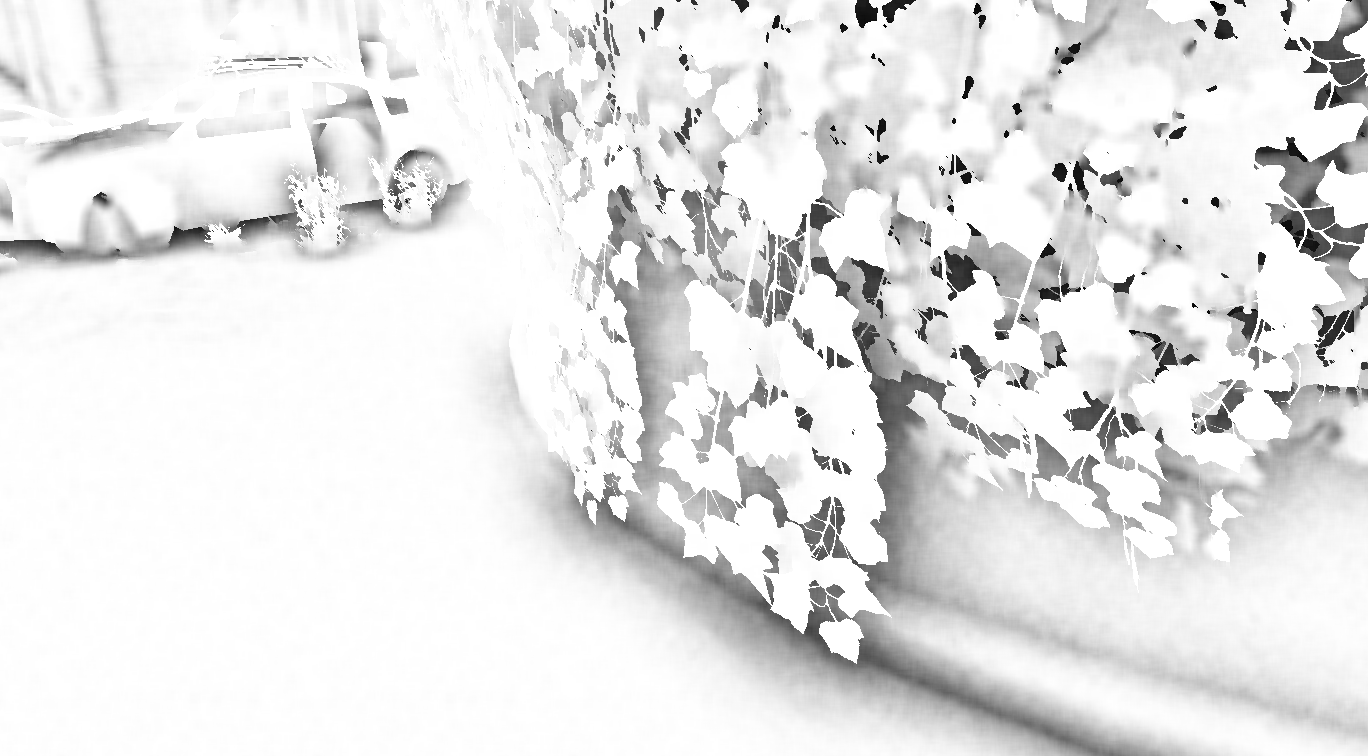 Ambient Occlusion only
[Speaker Notes: Here’s the configuration that we started out with before optimizations, it consists of:
-a resolution of 720p
-16 neighbor samples in the occlusion pass
-occlusion factor calculated at the same resolution as the scene’s color, so no downsampling
-20 samples to filter the occlusion factor in each direction (x and y)

This configuration is many times too slow to be used in realtime.]
Baseline
720p, 16 occlusion samples, full res, 20 filter samples
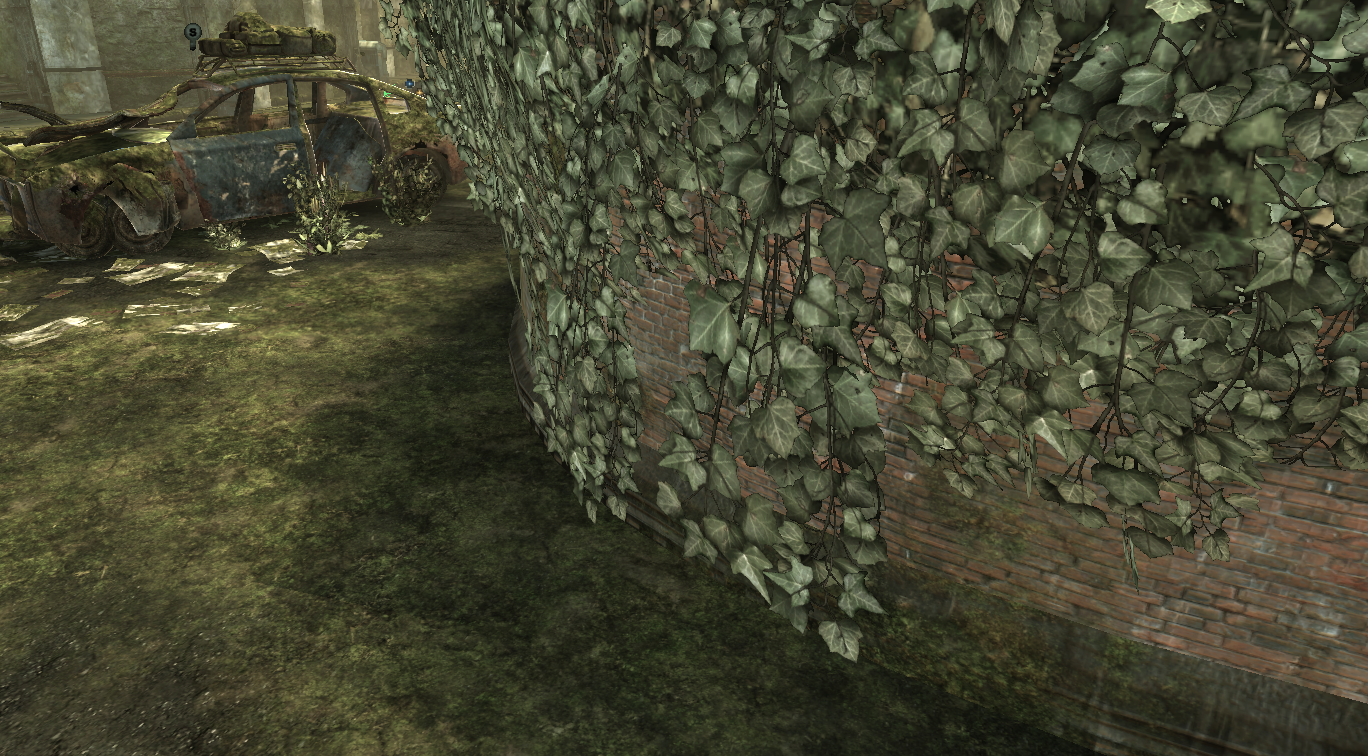 Lit
[Speaker Notes: Here’s the lit version of that same scene]
Baseline
720p, 16 occlusion samples, full res, 20 filter samples
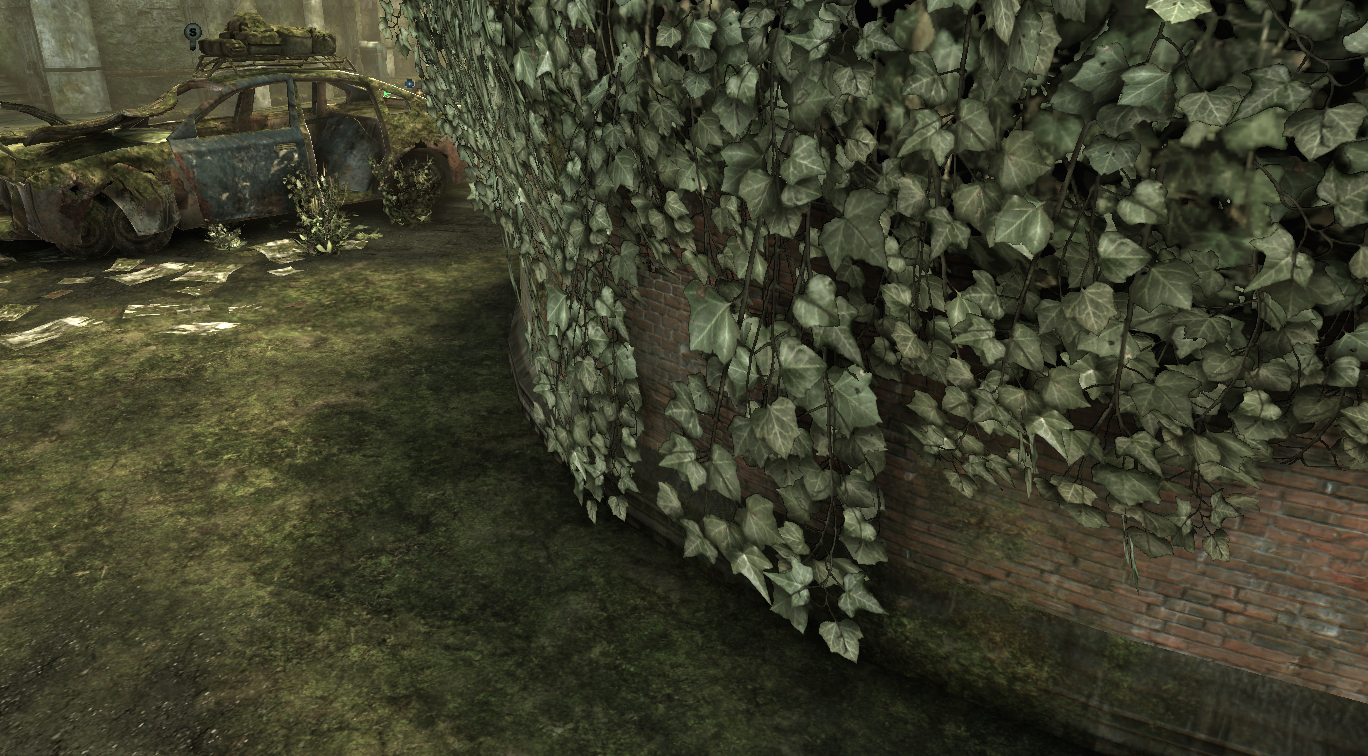 Lit and Ambient Occlusion
[Speaker Notes: And the viewmode with ambient occlusion applied]
Screen Space Ambient Occlusion Optimizations
Motivation
Shortage of GPU resources
Targeting console hardware
Trade off quality for performance
[Speaker Notes: We need to AGRESSIVELY optimize the baseline because:
-we are already using most of the GPU’s resources
-our target hardware is current generation consoles, not high-end PC’s

This section is about how we chose to trade off quality for performance]
Occlusion Pass
Reduce neighbor samples
Multi-frequency occlusion is lost
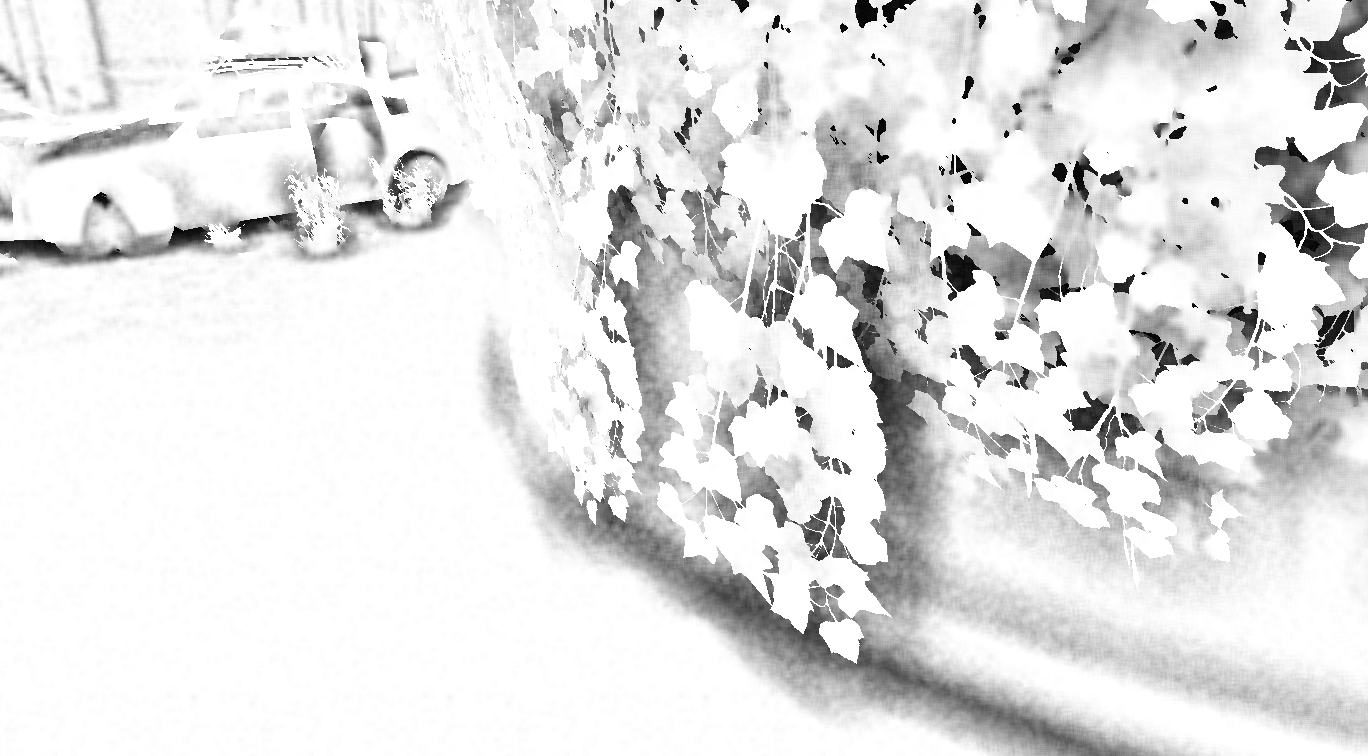 8 occlusion samples, 12 filter samples
[Speaker Notes: The first thing we tried was lowering the number of neighbor samples from 16 to 8.]
Occlusion Pass
Reduce neighbor samples
Multi-frequency occlusion is lost
16 occlusion samples, 20 filter samples
8 occlusion samples, 12 filter samples
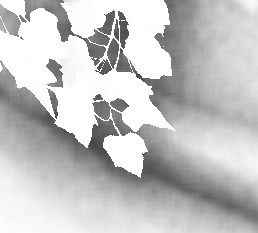 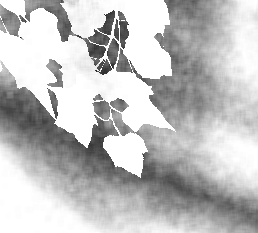 [Speaker Notes: Since we are doing less neighbor samples we lose some frequencies of occlusion.  This makes the occlusion factor look more like a blob and doesn’t capture detailed geometry as well.
We also lowered the filter samples from 20 to 12 in each dimension, which gives a noisier result, but gave a significant speedup.]
Occlusion Pass
Texture cache thrashing
Due to random per-pixel offsets
Clamp offset radius in screen space
[Speaker Notes: Since we are using different sample offsets for each pixel to get neighbor depths, a lot of these samples won’t be in the texture cache.  
We need to maintain some degree of locality to avoid a performance cliff when none of the samples are in the texture cache, which can make the texture samples up to 10x slower.  We clamp the neighbor sample offsets in screen space to avoid this performance hazard.

See the presentation notes for code examples showing how to clamp offsets in screen space.

On the CPU:
// Choose a limit of 70 pixels horizontally
const FLOAT MaxScreenSpaceRadius = 70.0f / AOTargetSizeX;
// Transform screen space radius into a view space horizontal vector.  
// Multiplication by view space z is done in the pixel shader.
// ScreenPositionScale.X is the scale from [-1, 1] Normalized device coordinates to screen space
const FLOAT MaxRadiusTransform = 
	MaxScreenSpaceRadius / (View.ProjectionMatrix.M[0][0] * ScreenPositionScale.X);

On the GPU:
// Clamp the radius in screen space to provide an upper bound on texture cache thrashing
// Radius is a view space distance to be applied to sample positions
Radius = min(MaxRadiusTransform * SceneDepth, Radius);]
Down sampling
Downsized render target
AO is mostly low frequency
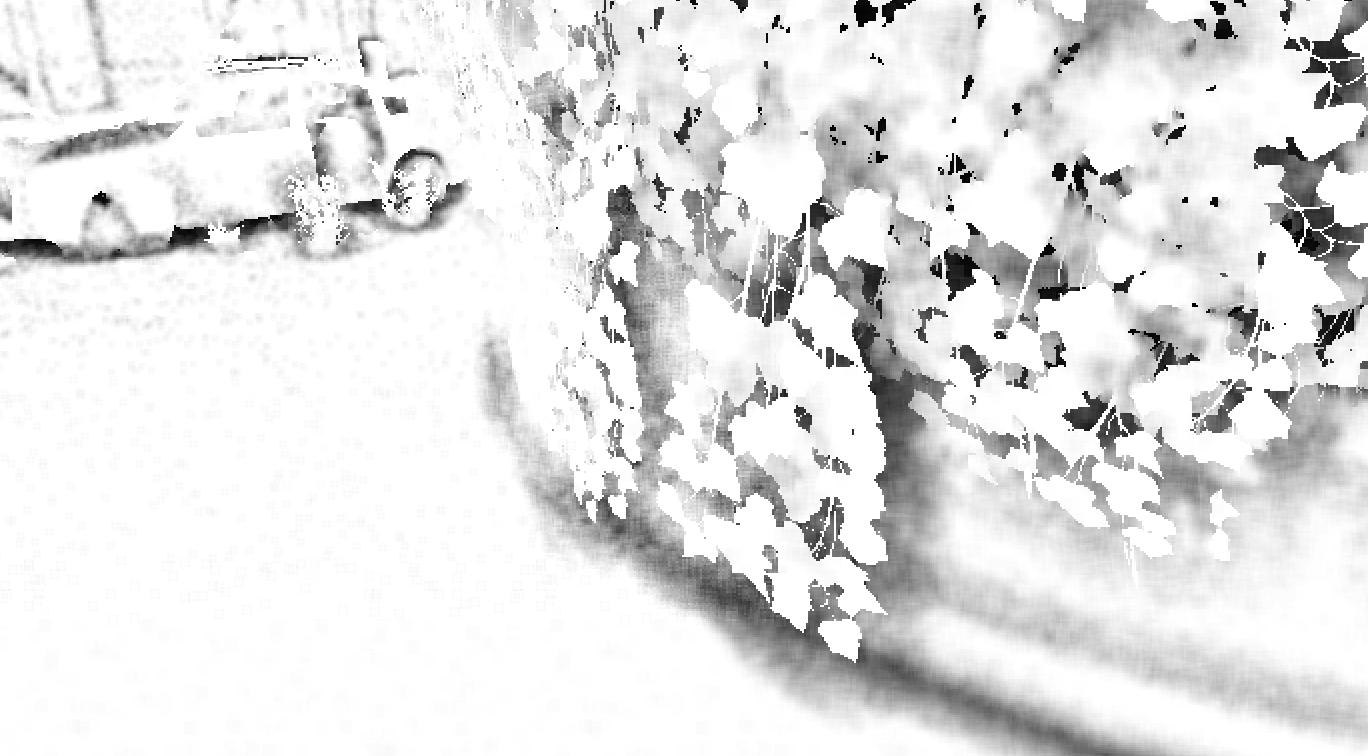 Down sampled by a factor of two
[Speaker Notes: Ambient occlusion is mostly low frequency so an effective way to speed it up is to render the occlusion factor at a smaller resolution than the scene’s color.]
Down sampling
Downsized render target
AO is mostly low frequency
Full resolution
Down sampled by a factor of two
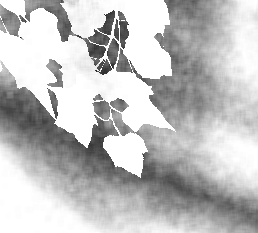 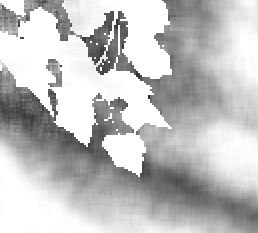 [Speaker Notes: Once down sampled there are a lot less noisy occlusion values to filter, so more flickering shows through when the camera is moving.  Object silhouettes are now more aliased, but the effect is nearly 4 times faster.]
Down sampling
Downsized render target
Use furthest of source depths
Effectively shrinks silhouettes of nearby objects
Using one source depth
Using furthest of source depths
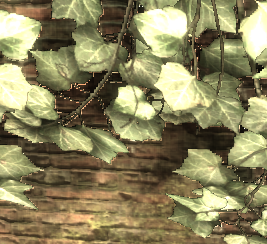 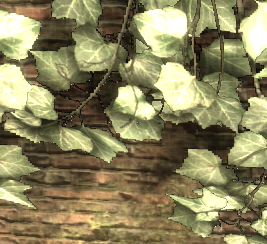 [Speaker Notes: Once down sampling, we are only calculating one occlusion factor for multiple scene depths, which results in visible artifacts at silhouettes.  Calculating occlusion off of the furthest of the source depths shrinks the silhouette making it much less noticeable.]
Down sampling
Downsized render target
Store depth in same render target as occlusion
Occlusion and filtering passes can reuse
Later passes can get occlusion and depth with one texture lookup
Using RG16F
Ended up using a down sample factor of two
Reduces Xbox 360 resolve cost by a factor of four
Down sample
Occlusion
Filter
[Speaker Notes: It makes sense to down sample depth before calculating occlusion, so we only have to do it once.

By storing down sampled depth in the same render target as the occlusion factor we can halve the number of texture lookups required in the filtering passes.

Downsampling also reduces resolve cost on the Xbox 360 which can be significant since we are doing many passes to process the occlusion.]
Results
[Speaker Notes: At this point we have a fairly fast ambient occlusion effect but unacceptable noise when either the camera or an object moves.]
Temporal Filter
Motivation
Large spatial filters needed to hide low occlusion samples
Detail is lost with large filters
Lots of variance between frames
[Speaker Notes: We have to use a large spatial filter kernel to decrease the noise to an acceptable level, but occlusion detail is lost with large filters.

There’s a lot of variance between frames so what we really want is to be able to filter this frame’s occlusion result with the previous frame’s results.]
Temporal Filter
Filter the occlusion factor over time
Reverse Reprojection Caching
Use as a filter instead of an optimization
Down sample
Occlusion
Filter
Temporal Filter
[Speaker Notes: A technique called Reverse Reprojection Caching lets us do just that.  Reprojection Caching is usually used as an optimization, but we can use it as a filter too.  It operates at the end of the ambient occlusion processing chain.

http://ati.amd.com/developer/gdc/2007/Nehab-Accelerating_Real-Time_Shading_with_Reverse_Reprojection_Caching(GH07).pdf]
Temporal Filter
Reverse Reprojection Caching
If last frame’s value is invalid, throw it away
Update the history with new occlusion
Lookup this frame and last frame’s occlusion values
Otherwise 
New = lerp(Current, Old, Rate)
[Speaker Notes: Here’s a summary of how Reprojection Caching works:

When rendering the scene, calculate both this frame and last frame's positions and pass them to each pixel.
For each pixel, look up the cached occlusion value from last frame and the depth that it was cached at.]
Temporal Filter
Reverse Reprojection Caching
If last frame’s value is invalid, throw it away
Update the history with new occlusion
Lookup this frame and last frame’s occlusion values
Otherwise 
New = lerp(Current, Old, Rate)
[Speaker Notes: If the pixel was off the screen or occluded last frame, throw last frame's occlusion away. 
 -We can detect if it was off screen by checking that last frame’s projected position is inside the screen
 -We can detect if it was occluded by comparing the depth the current pixel was at last frame with the actual depth that the occlusion value was cached at.]
Temporal Filter
Reverse Reprojection Caching
If last frame’s value is invalid, throw it away
Update the history with new occlusion
Lookup this frame and last frame’s occlusion values
Otherwise 
New = lerp(Current, Old, Rate)
[Speaker Notes: Otherwise the pixel was on screen and unoccluded last frame, so filter the current occlusion value with it.]
Temporal Filter
Reverse Reprojection Caching
If last frame’s value is invalid, throw it away
Update the history with new occlusion
Lookup this frame and last frame’s occlusion values
Otherwise 
New = lerp(Current, Old, Rate)
[Speaker Notes: Finally, update the cache with this frame’s occlusion and depth.  This is the temporal filter.]
Temporal Filter
Dynamic objects
Source Position
Last Frame
This Frame
Animation
Animation
World space position
World space position
Screen space position
Screen space position
[Speaker Notes: Reprojection caching requires this frame AND last frame’s screen space position for each pixel.

For Dynamic objects, we have to transform each vertex twice using this frame and last frame’s animation and view transforms.]
Temporal Filter
Static objects
Source Position
Animation
World space position
Last Frame
This Frame
Screen space position
Screen space position
[Speaker Notes: But for static objects, we can calculate last frame’s screen space position using this frame’s world position, since only the view and projection transforms have changed.  This means we can update the history for all static pixels with just a full screen quad and no extra object rendering.  This is a crucial observation because otherwise we would have to do another pass over the whole scene to do Reprojection Caching which would not be acceptable performance-wise.]
Temporal Filter
Update history of all pixels as if they were static
Overwrite with correct value for dynamic objects
Depth testing
Down sample
Occlusion
Filter
Temporal Filter Static
Temporal Filter Dynamic
[Speaker Notes: We can update the history of all pixels as if they were static, and then overwrite with the correct value for pixels belonging to moving objects.  The static update is very quick so there’s not much wasted time if the pixel did belong to a moving object.  When updating the history of dynamic objects, we need to do depth testing.  Because we are still operating at a different resolution than the scene’s depth buffer, we need to either manually depth test or construct a down sampled depth buffer.  We use the down sampled depth buffer because it provides a much faster depth test and supports stencil operations.]
Temporal Filter
Newly Unoccluded pixels
New Pixels
Halo regions
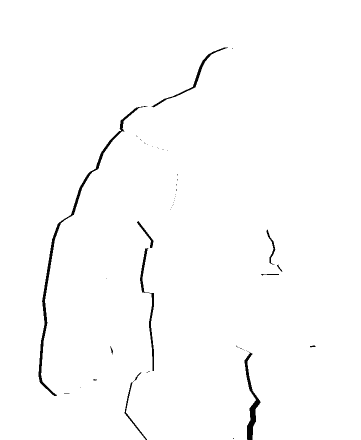 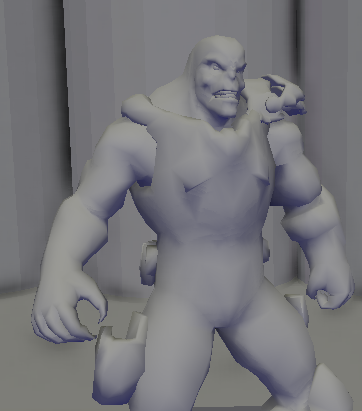 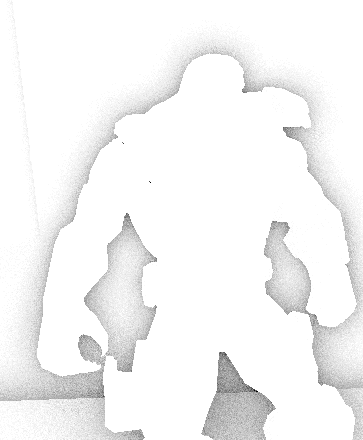 Character movement
direction
[Speaker Notes: Newly unoccluded pixels pose a problem for SSAO because they lie in ‘halo’ regions.  Halo regions are areas where a foreground occluder has blocked out some of the background depths so we cannot calculate an accurate occlusion value, due to operating in screen space.  If we throw away the history value because a pixel was occluded last frame, there will be a visible trail behind foreground objects as the pixels they reveal are updated with a halo occlusion value.  Instead we choose to keep the history value, which results in a less noticeable artifact.]
Temporal Filter
Additional convergence control
New pixels from camera rotation for one frame
Accelerating Convergence over multiple frames
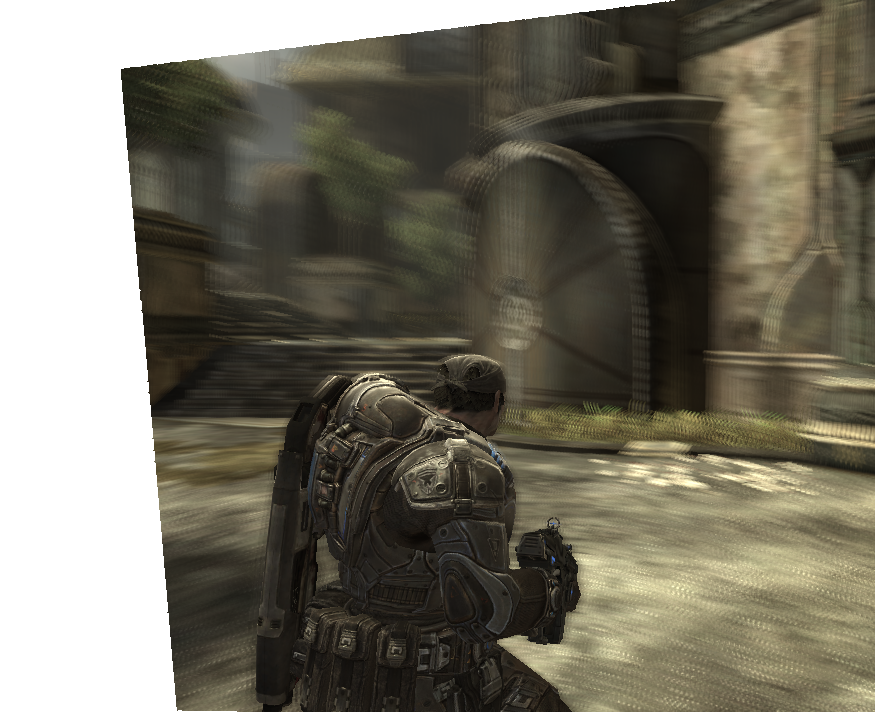 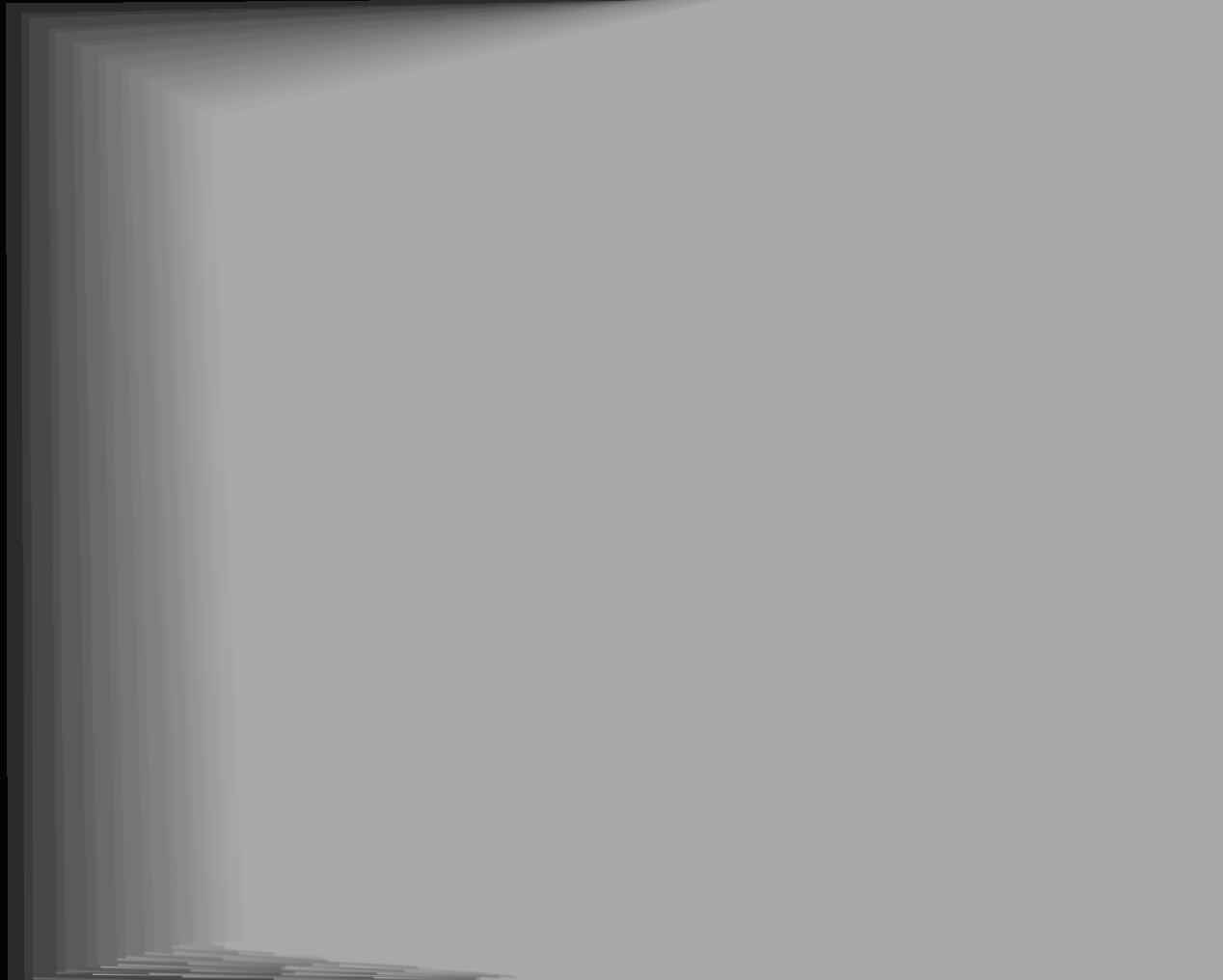 Pixels with an existing history
Constant Convergence Rate
[Speaker Notes: So far occlusion results will converge at the same rate all over the screen.  This means that fast camera panning will reveal new pixels at the edge of the screen which haven’t converged yet.  We can improve on this by storing a running convergence weight along with the occlusion factor in the history buffer.  At every update we increase the running convergence, and new pixels at the edge of the screen have their running weight reset.  The result is that new pixels converge much faster, making the artifacts less noticeable.]
Without Temporal Filter
[Speaker Notes: Here’s the ambient occlusion without the temporal filter again]
With Temporal Filter
[Speaker Notes: And here’s the effect of the temporal filter in action.]
Temporal Filter
Doesn’t help with static camera/objects
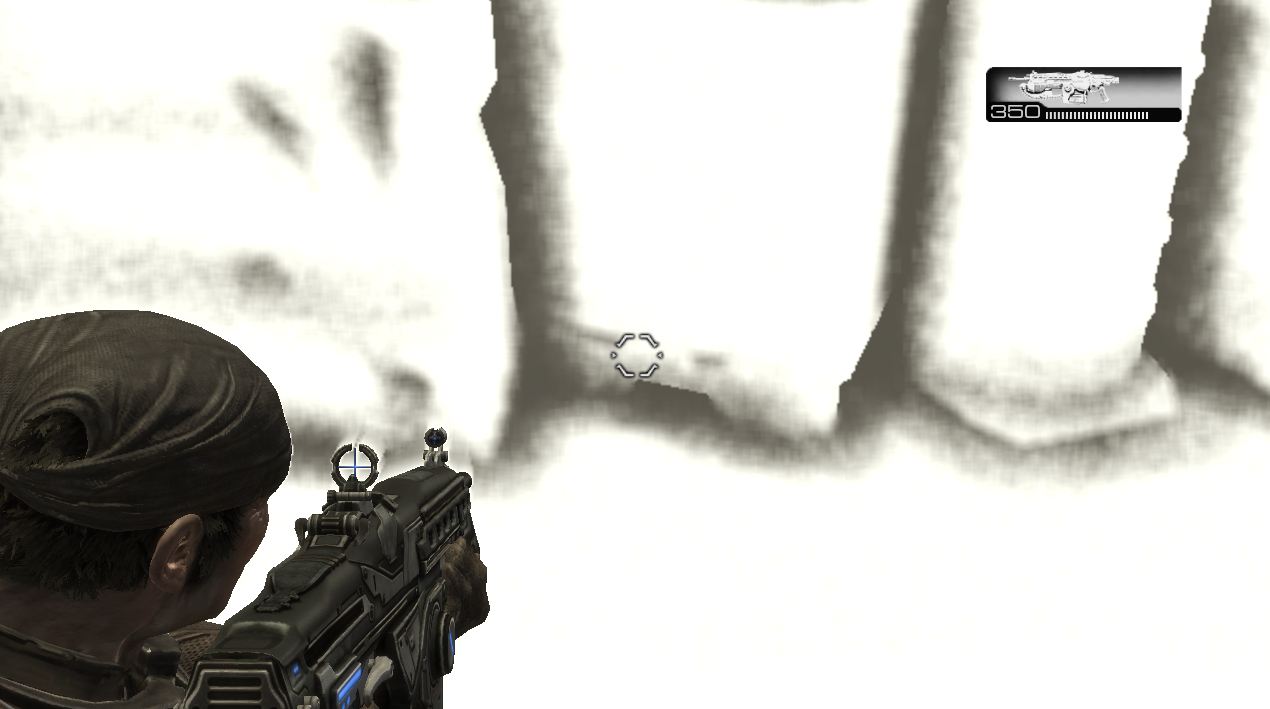 [Speaker Notes: Because the noise is based off of screen space position, the temporal filtering only has an impact when either the camera or object is moving.  We can add random jitter each frame to get around this, but it tends to make the occlusion flow in an undesirable way.  In general it is more difficult to notice the noise when nothing is moving anyway.]
Temporal Filter
Almost all flickering gone with moving camera
Can get away with less occlusion samples, less filter samples
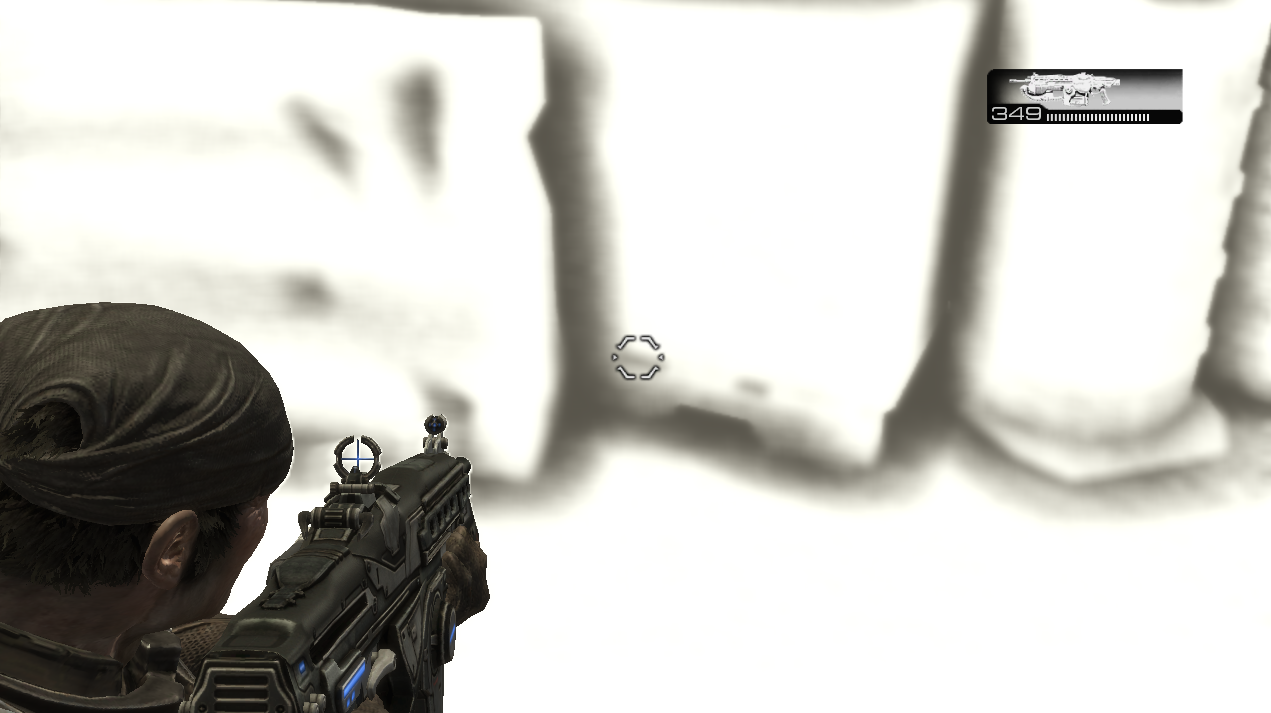 Camera moving
[Speaker Notes: Now that we are filtering between frames we can use lowered occlusion and filter samples without as many artifacts.]
Temporal Filter Gotchas
Accurate last frame position
Bilinear filtering
Double buffer
World space precision
[Speaker Notes: There are a few things to watch out for when implementing Reprojection Caching, the first is to make sure your last frame’s position is exact.  This means taking into account half pixel offsets for D3D and not reusing per-pixel velocity from motion blur if that has been tweaked for a certain look.  Any discrepancy and you will get strangely flowing occlusion factors.  

Last frame’s cached occlusion won’t map exactly to this frame, so resampling is needed.  The history buffer must support linear filtering, which works fine for resampling occlusion values.

It is necessary to double buffer the history since the update reads from outside the current pixel.

When updating the history for static pixels, be careful to not actually transform positions through world space but instead transform them through world space centered around the camera’s position.  This will avoid floating point error from distorting the history lookup.]
Temporal Filter Limitations
Skeletal meshes
Not detecting cache misses for every sample
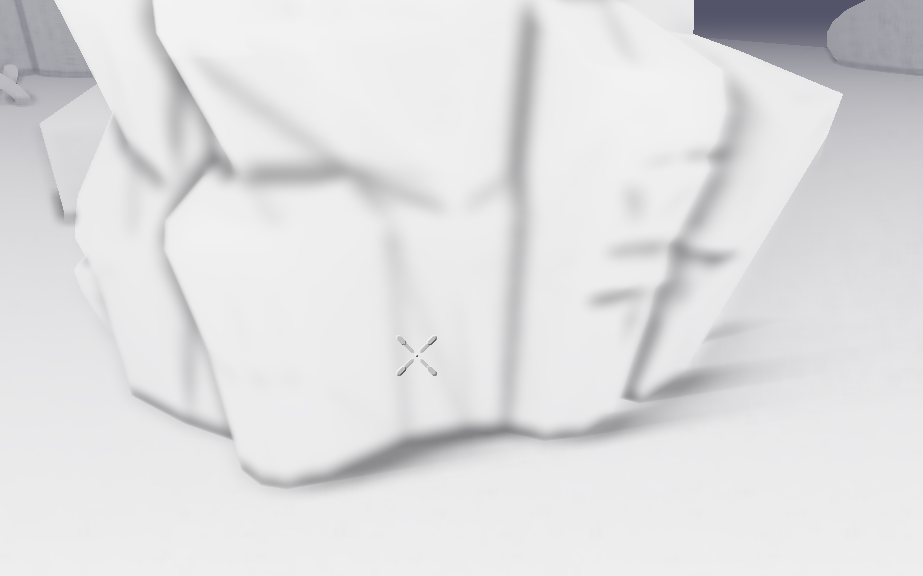 Streaks where moving objects meet
[Speaker Notes: We don’t calculate an accurate last frame’s position for skeletal meshes due to bone limits so we can’t apply the temporal filter to these pixels.

We are also not detecting cache misses for every neighbor sample, just for the pixel being shaded.  This tends to cause streaking where moving objects meet and as a workaround we have a per-object flag to disable occlusion.]
Computation Masking
Pixels with minimal occlusion
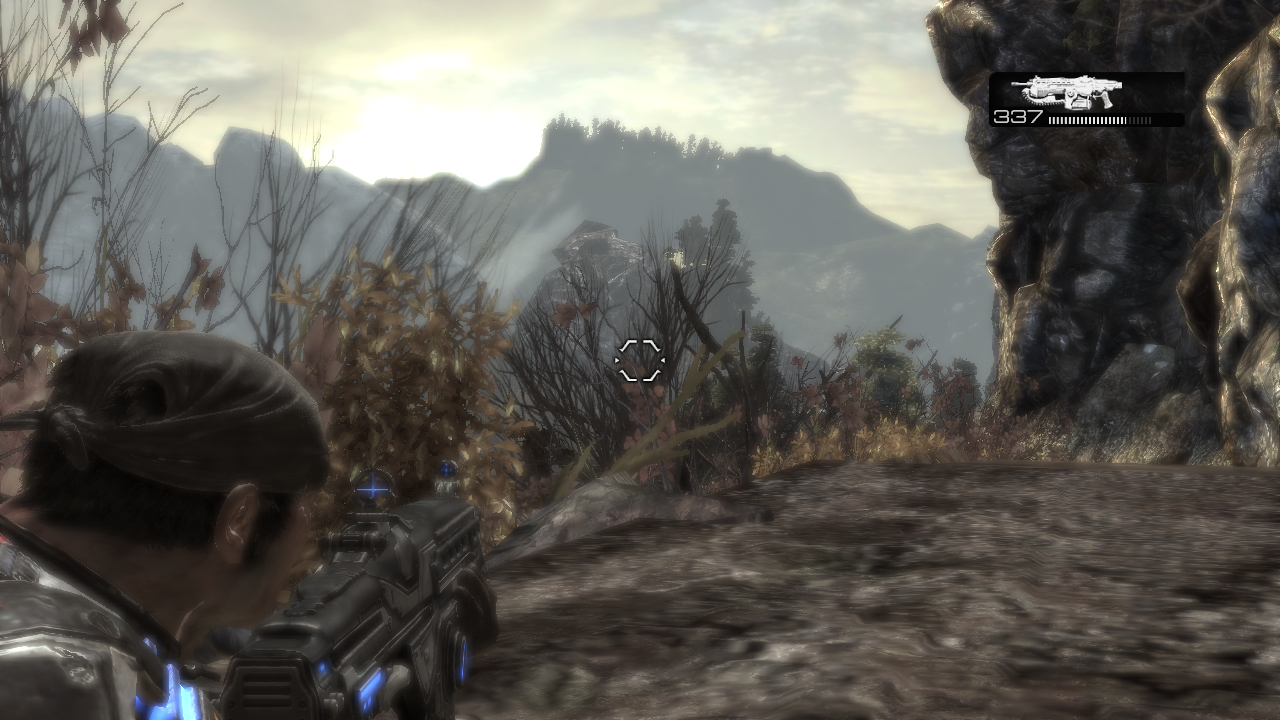 [Speaker Notes: There are several cases with minimal visible occlusion which we can take advantage of.]
Computation Masking
First person weapon
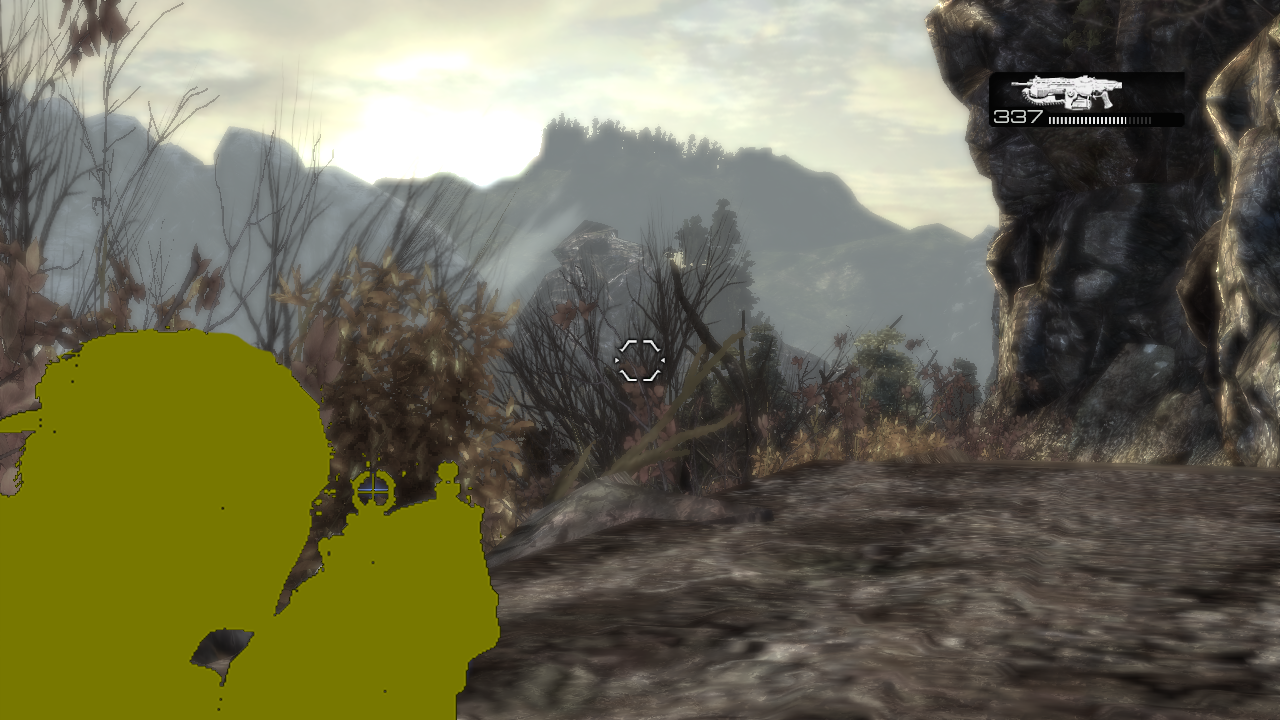 [Speaker Notes: The first case is the first person weapon, and objects marked to not cause occlusion.]
Computation Masking
Distant pixels
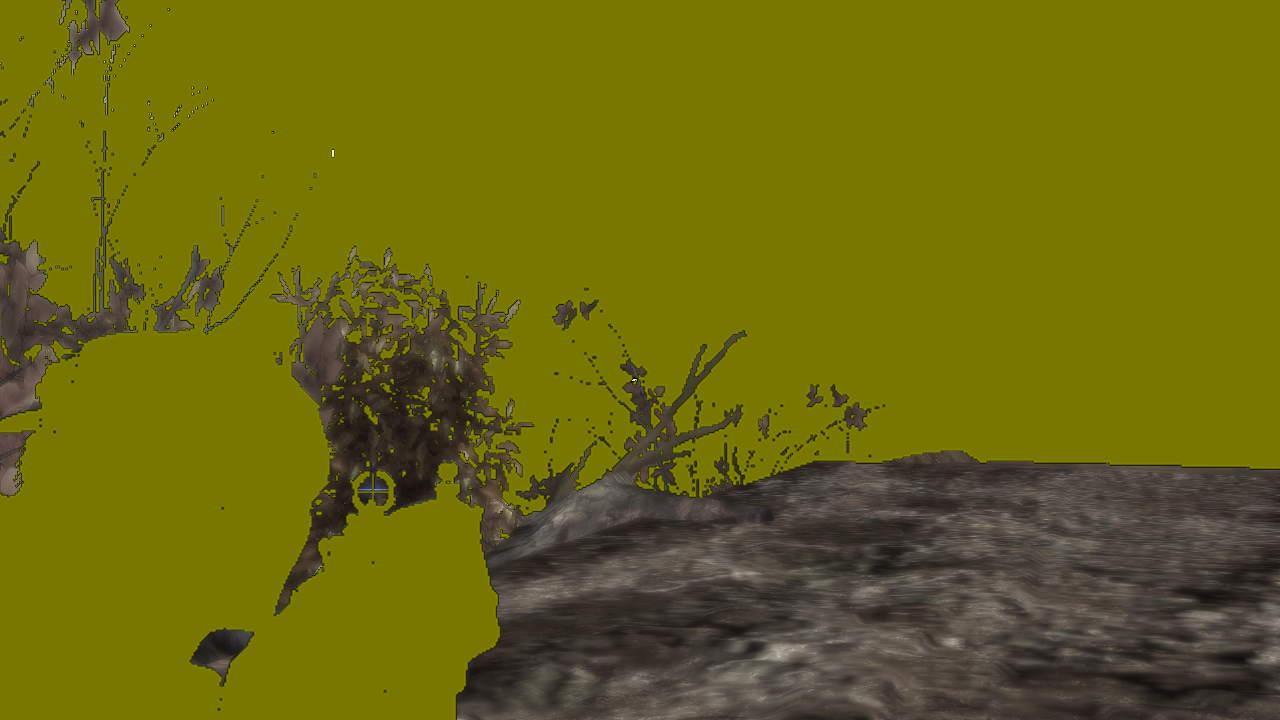 [Speaker Notes: Distant pixels also do not cause noticable occlusion.]
Computation Masking
Cull these pixels with Hi-Stencil
Requires use of down sampled depth/stencil buffer
Special fast case for distance
Computation mask
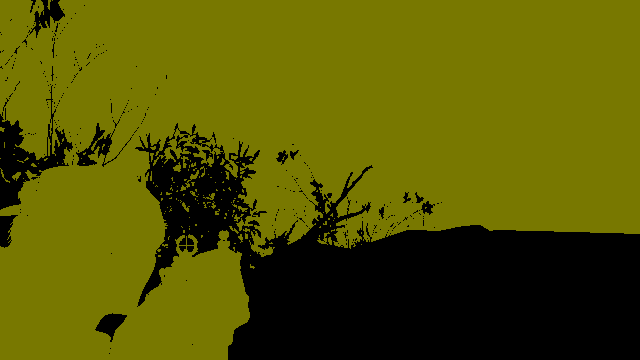 [Speaker Notes: We setup a Hi-Stencil mask to cull pixels in the occlusion, filter and history update passes based on these criteria.  Setting up the distant pixel stencil mask is particularly efficient since we can place a quad at the cutoff distance and just setup the stencil mask for pixels which pass the depth test.]
In Conclusion
Use Reverse Reprojection Caching as a temporal filter
Use Computation Masking to avoid doing work where it won’t be noticed
Questions?
niklas.smedberg@epicgames.com
daniel.wright@epicgames.com